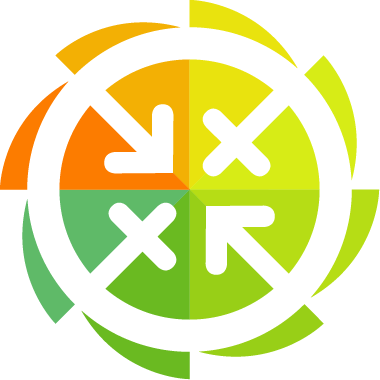 Instituto Nacional de las Mujeres
8 de Marzo
Día Internacional de la Mujer
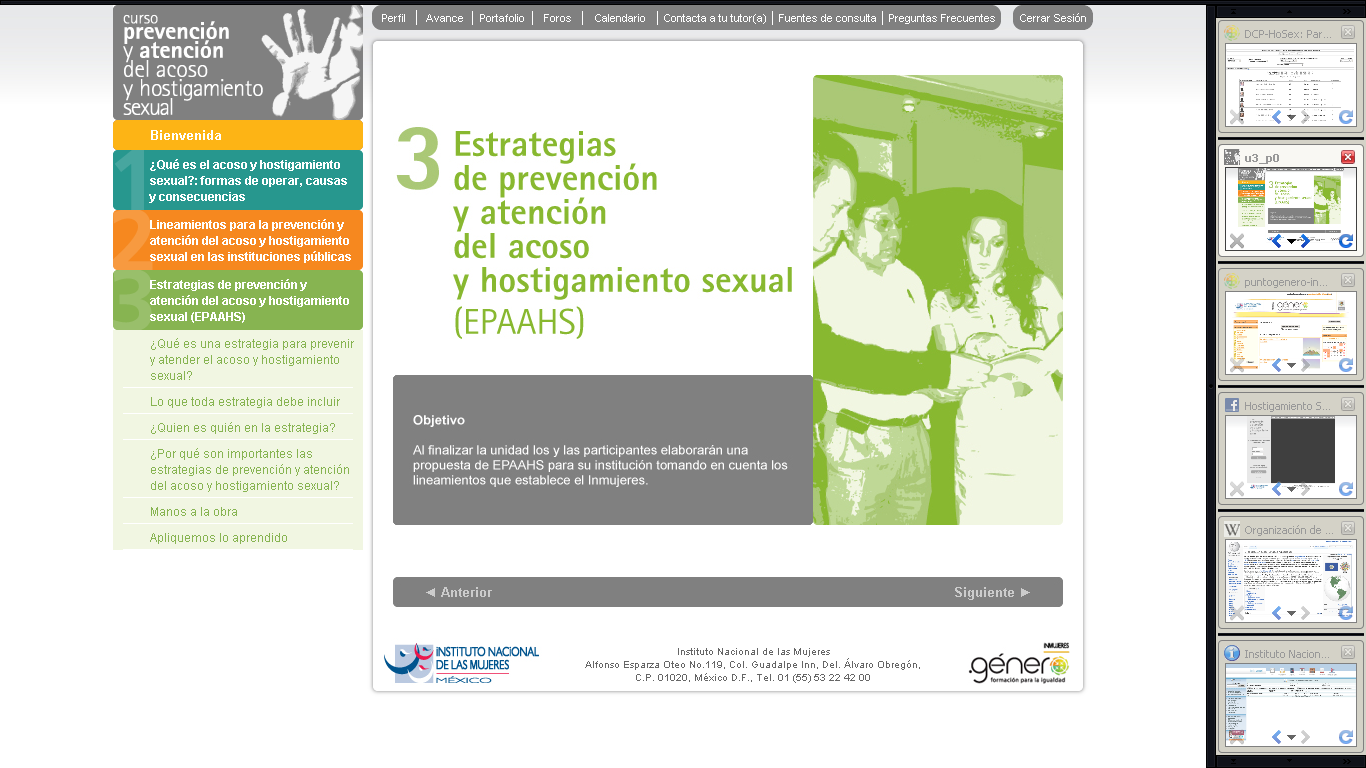 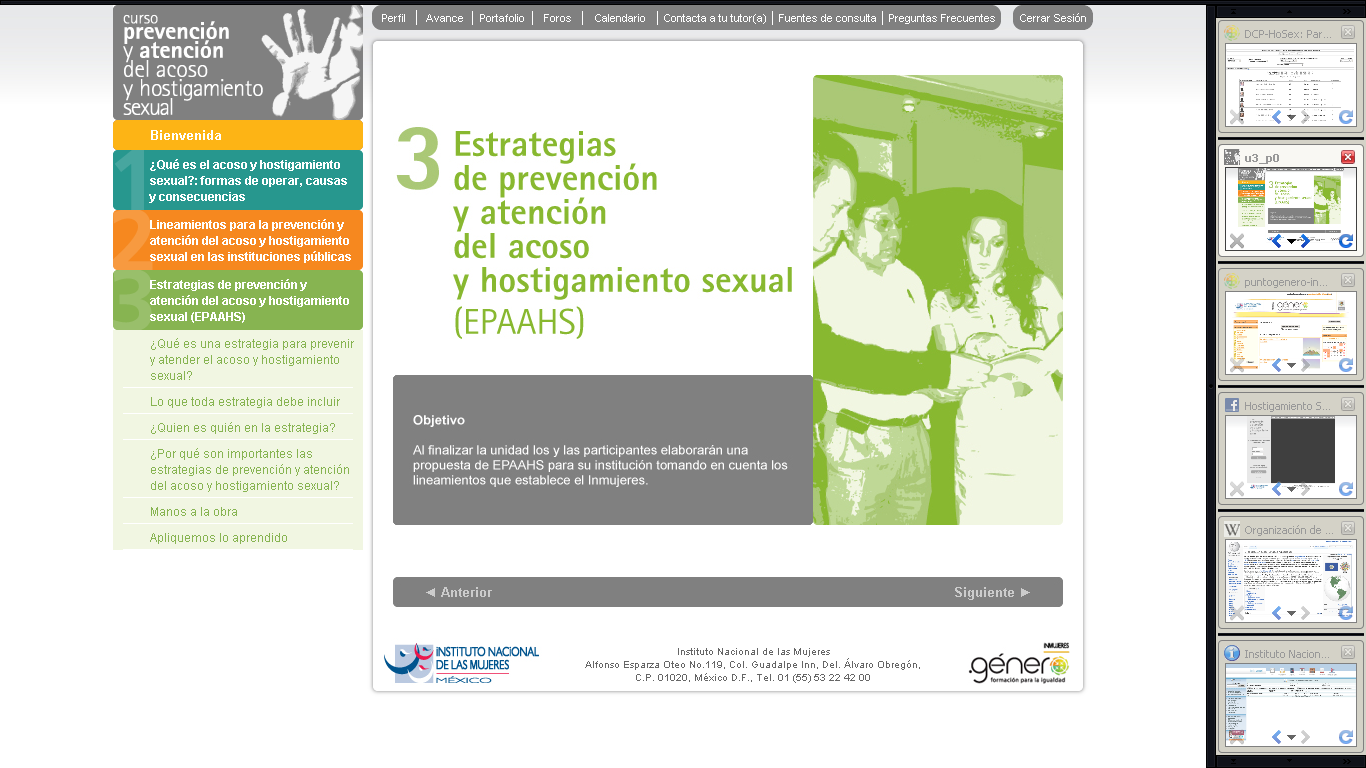 Instituto Nacional de las Mujeres
Alfonso Esparza Oteo 119, Col. Guadalupe Inn, Del. Álvaro Obregón, C.P. 01020, México D.F. 
Tel. 01 (55) 53 22 42 00
Objetivo
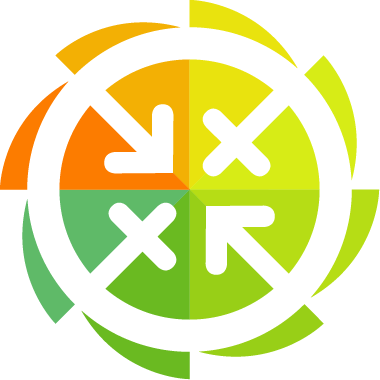 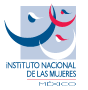 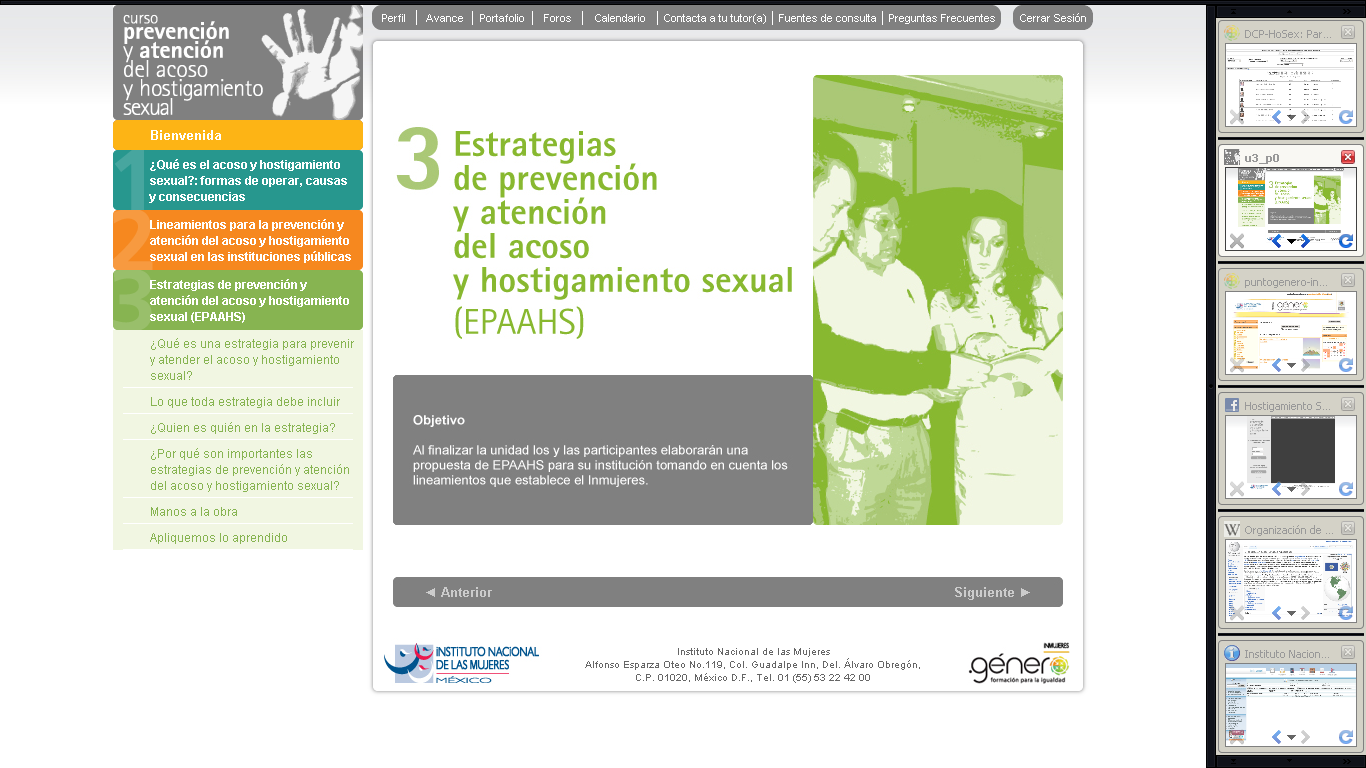 Instituto Nacional de las Mujeres
Alfonso Esparza Oteo 119, Col. Guadalupe Inn, Del. Álvaro Obregón, C.P. 01020, México D.F. 
Tel. 01 (55) 53 22 42 00
Temario
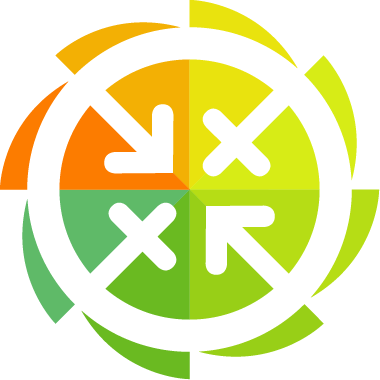 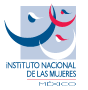 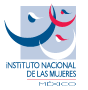 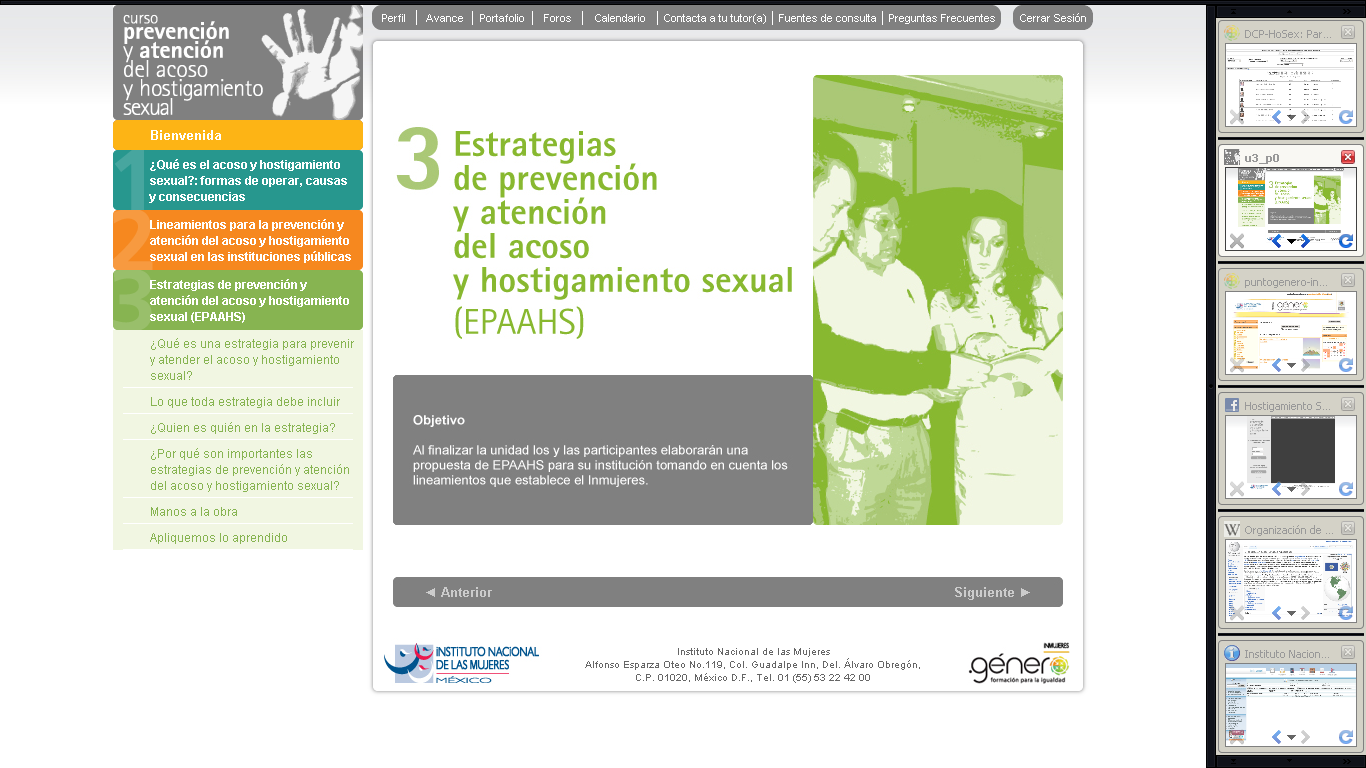 Instituto Nacional de las Mujeres
Alfonso Esparza Oteo 119, Col. Guadalupe Inn, Del. Álvaro Obregón, C.P. 01020, México D.F. 
Tel. 01 (55) 53 22 42 00
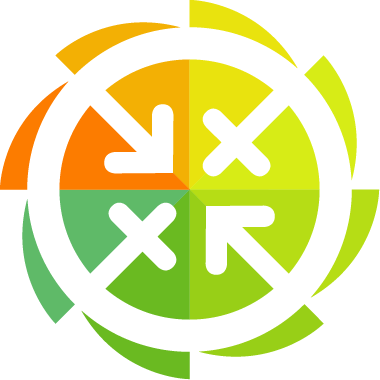 ¿Cuál es el sentido de seguir conmemorando este día?
Abrir espacios de reflexión sobre avances y desafíos para asegurar el ejercicio de los derechos de las mujeres
Realizar acciones que impacten en la vida de las mujeres y favorezcan la igualdad de género
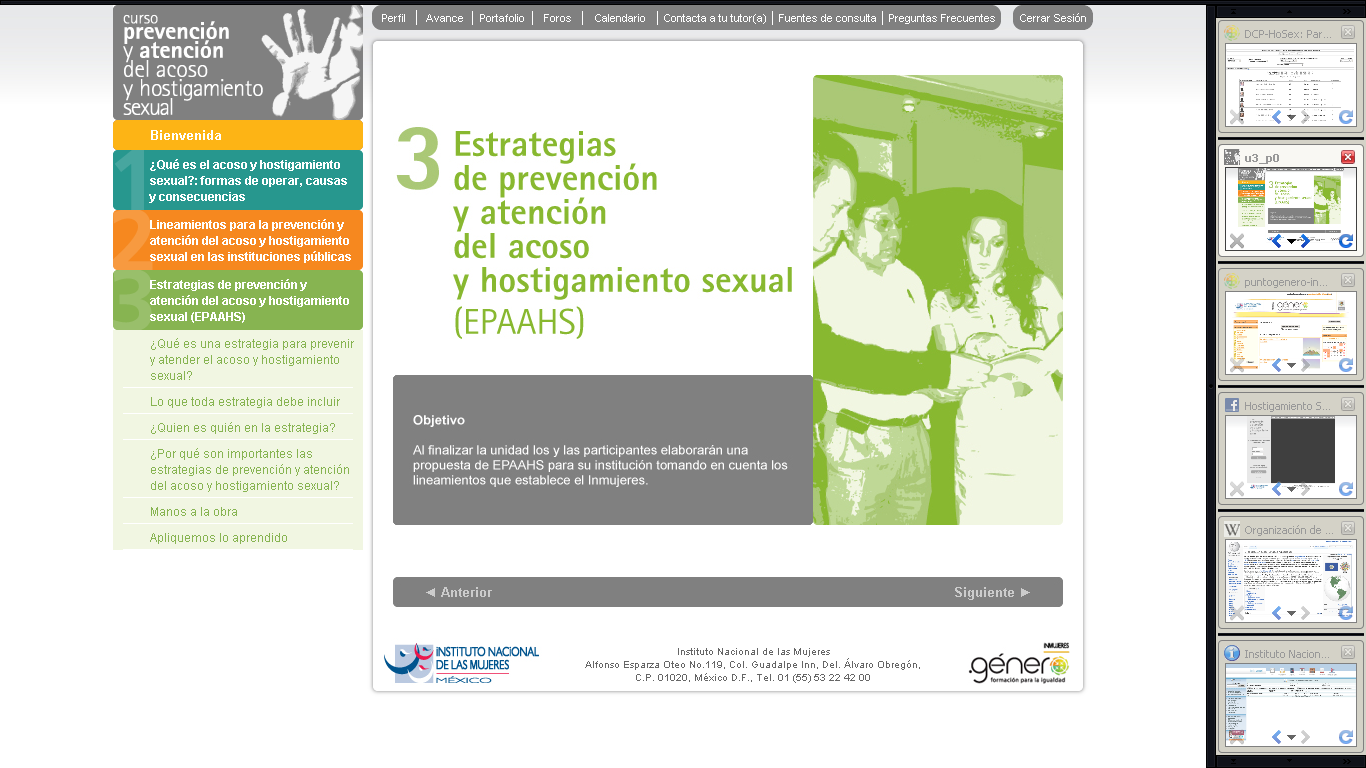 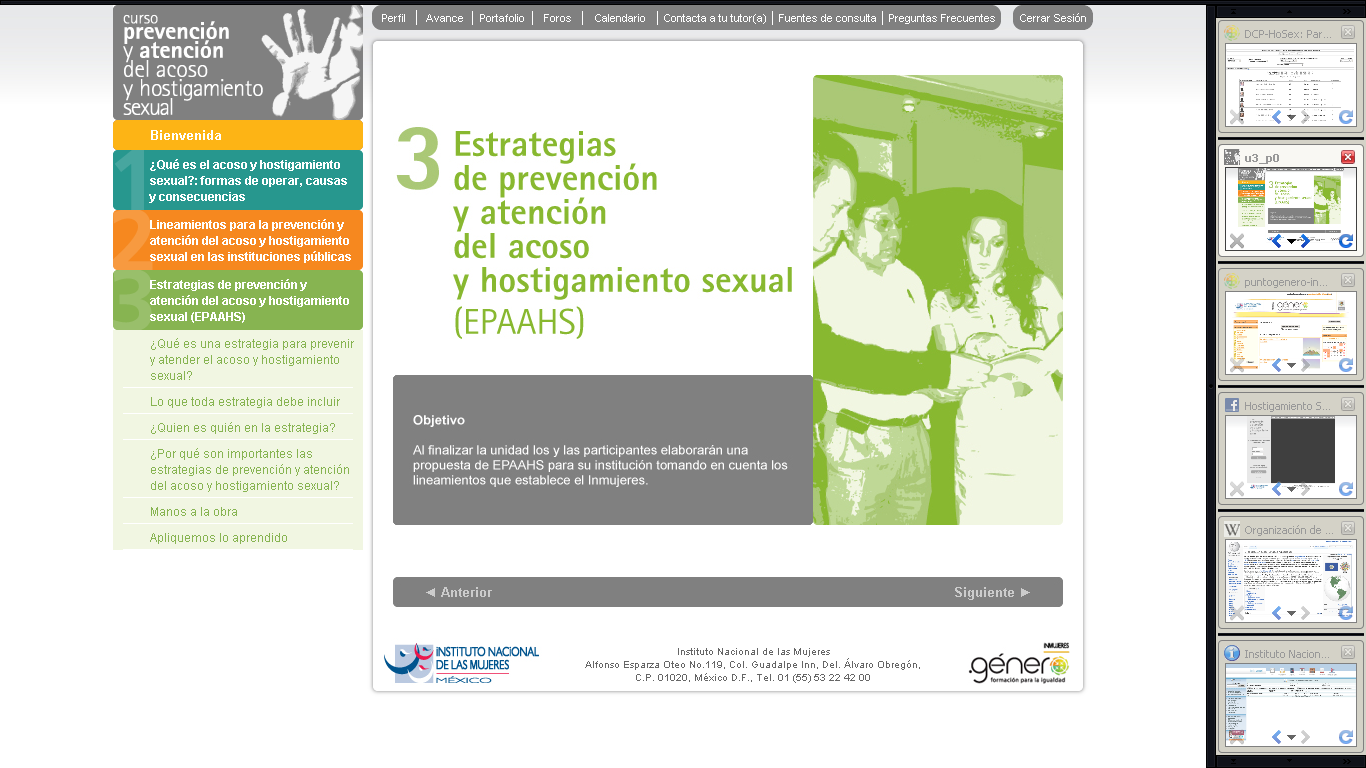 Instituto Nacional de las Mujeres
Alfonso Esparza Oteo 119, Col. Guadalupe Inn, Del. Álvaro Obregón, C.P. 01020, México D.F. 
Tel. 01 (55) 53 22 42 00
¿Cómo surgió esta conmemoración?
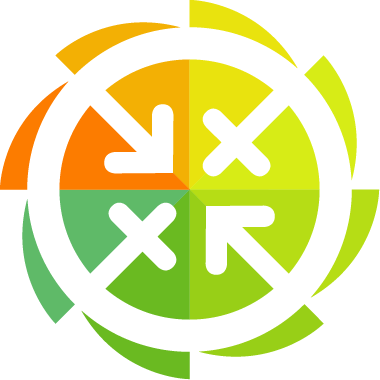 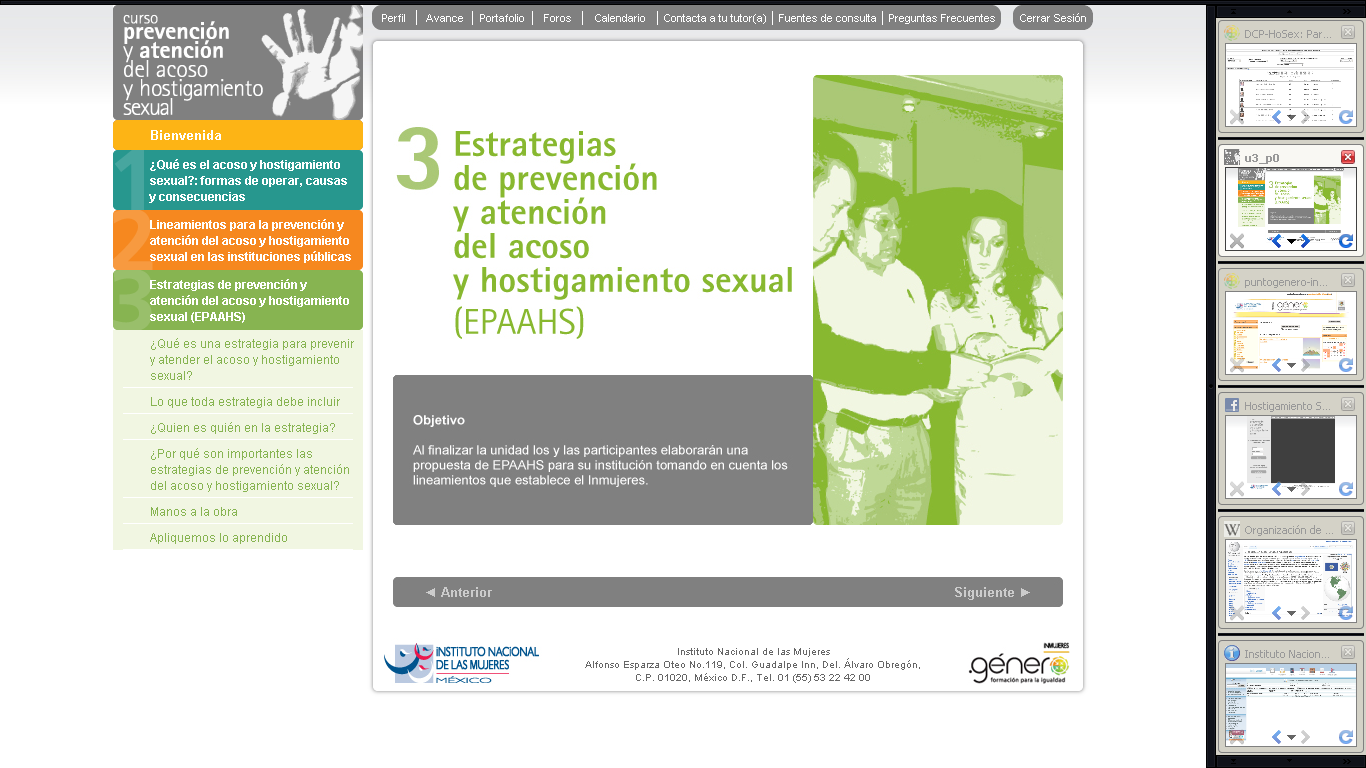 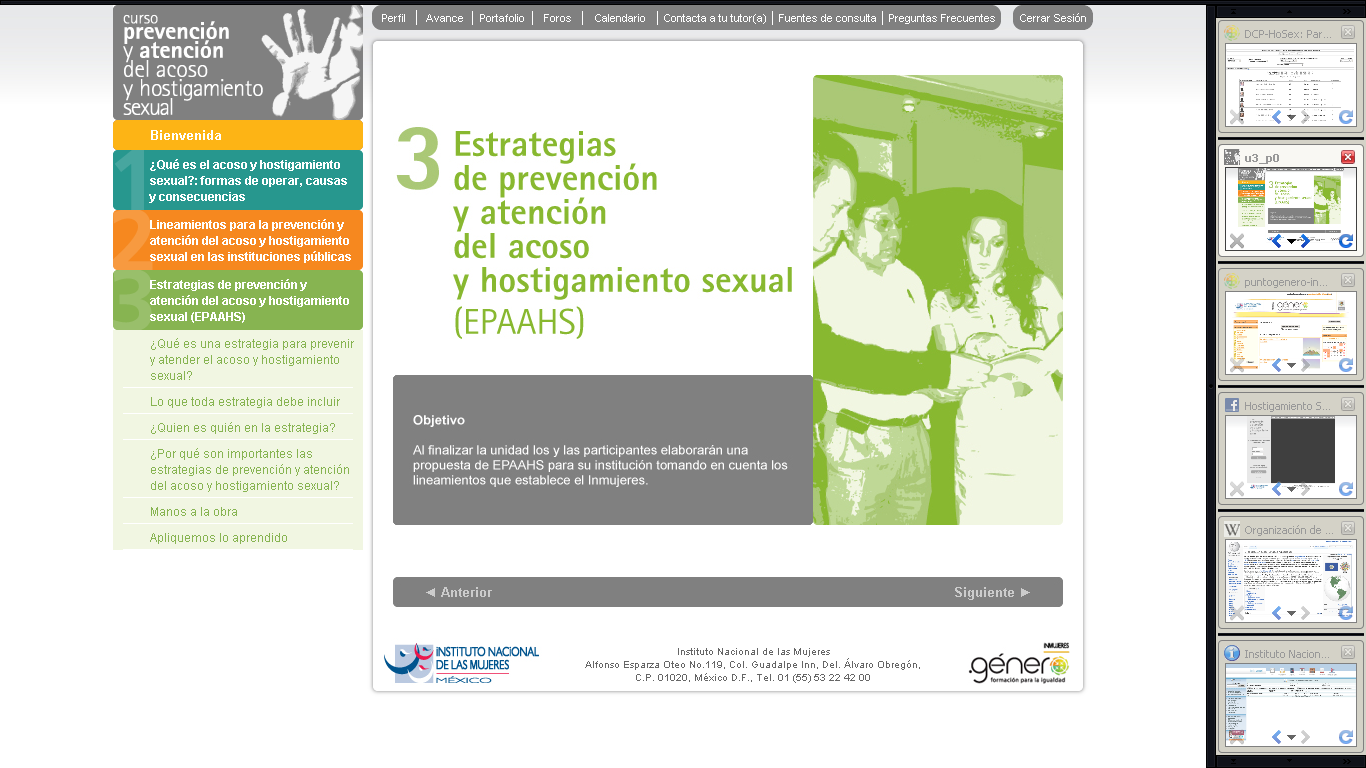 Instituto Nacional de las Mujeres
Alfonso Esparza Oteo 119, Col. Guadalupe Inn, Del. Álvaro Obregón, C.P. 01020, México D.F. 
Tel. 01 (55) 53 22 42 00
¿Cómo surgió esta conmemoración?
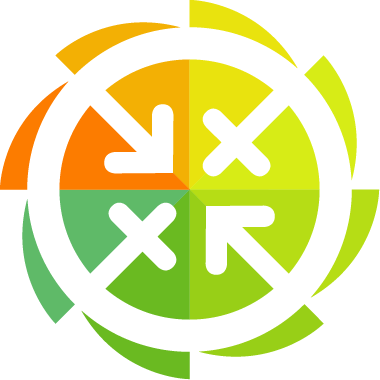 Hubo un incendio que provocó la muerte de 129 trabajadoras
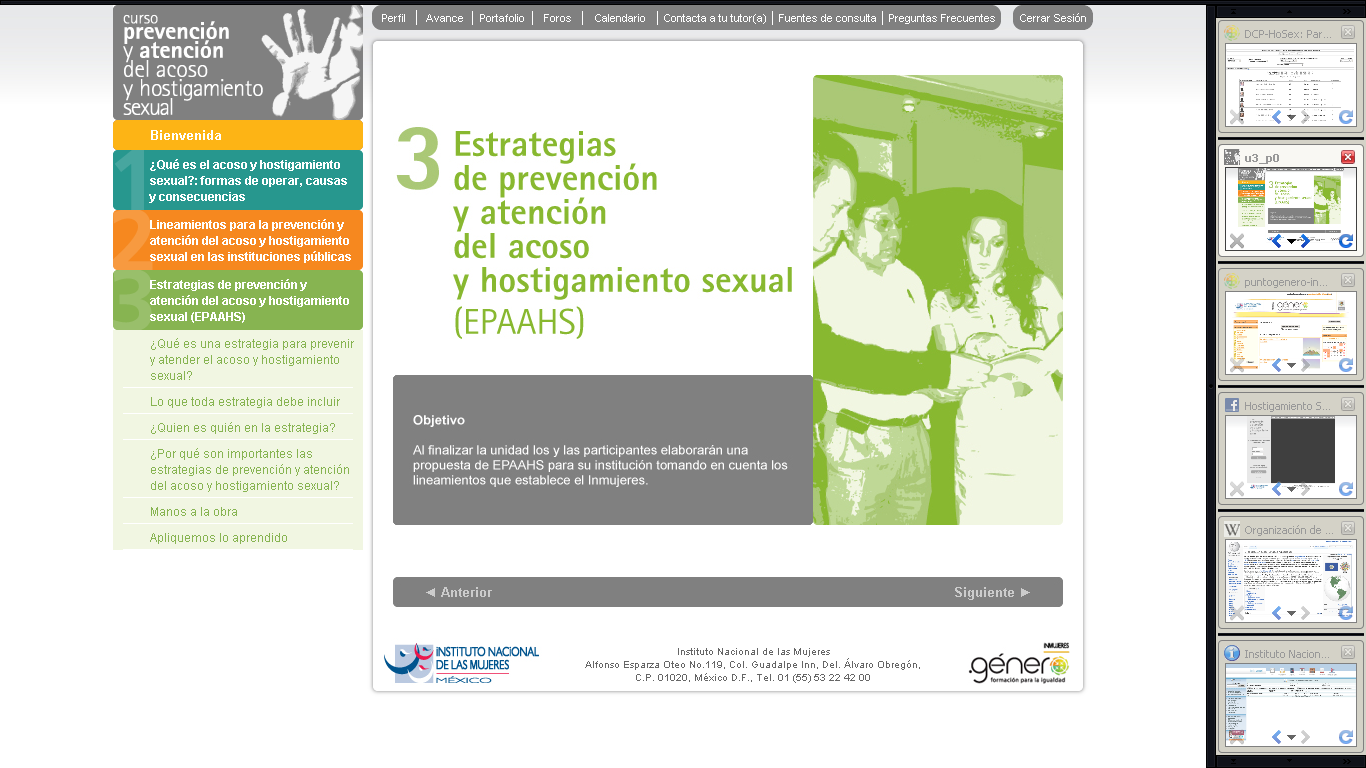 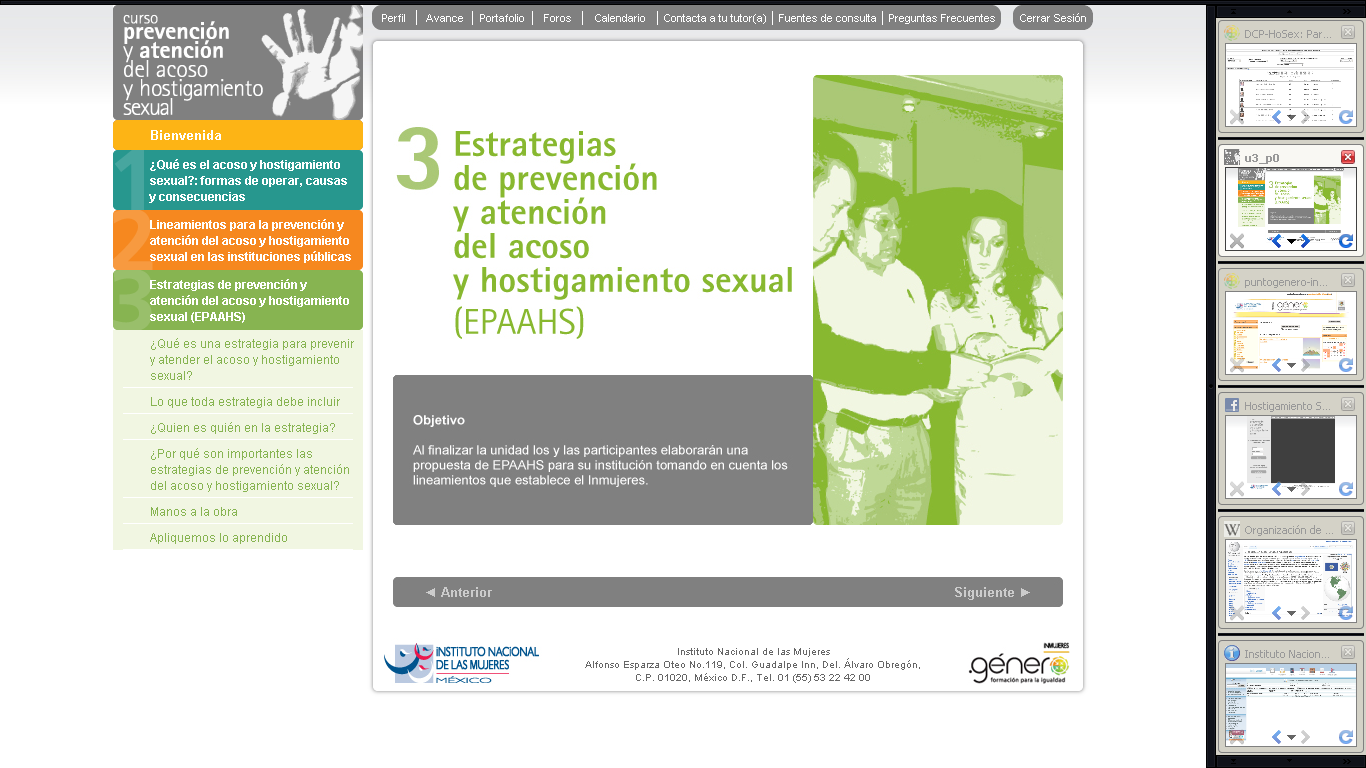 Instituto Nacional de las Mujeres
Alfonso Esparza Oteo 119, Col. Guadalupe Inn, Del. Álvaro Obregón, C.P. 01020, México D.F. 
Tel. 01 (55) 53 22 42 00
¿Cuáles son los derechos humanos de las mujeres?
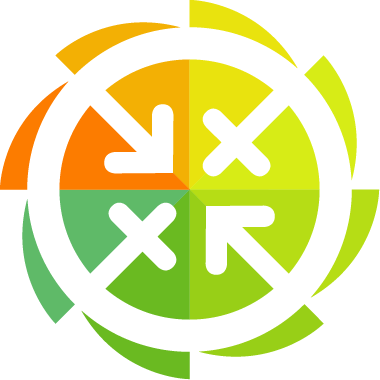 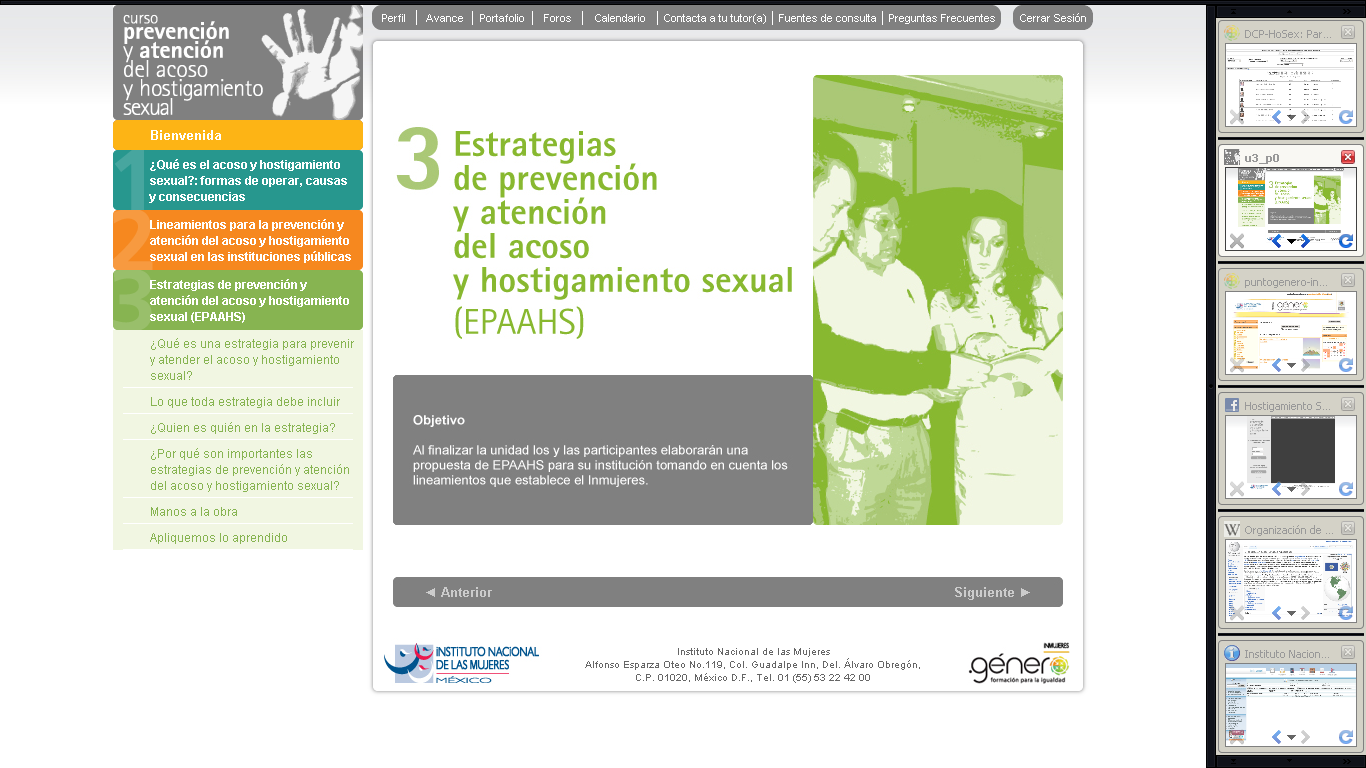 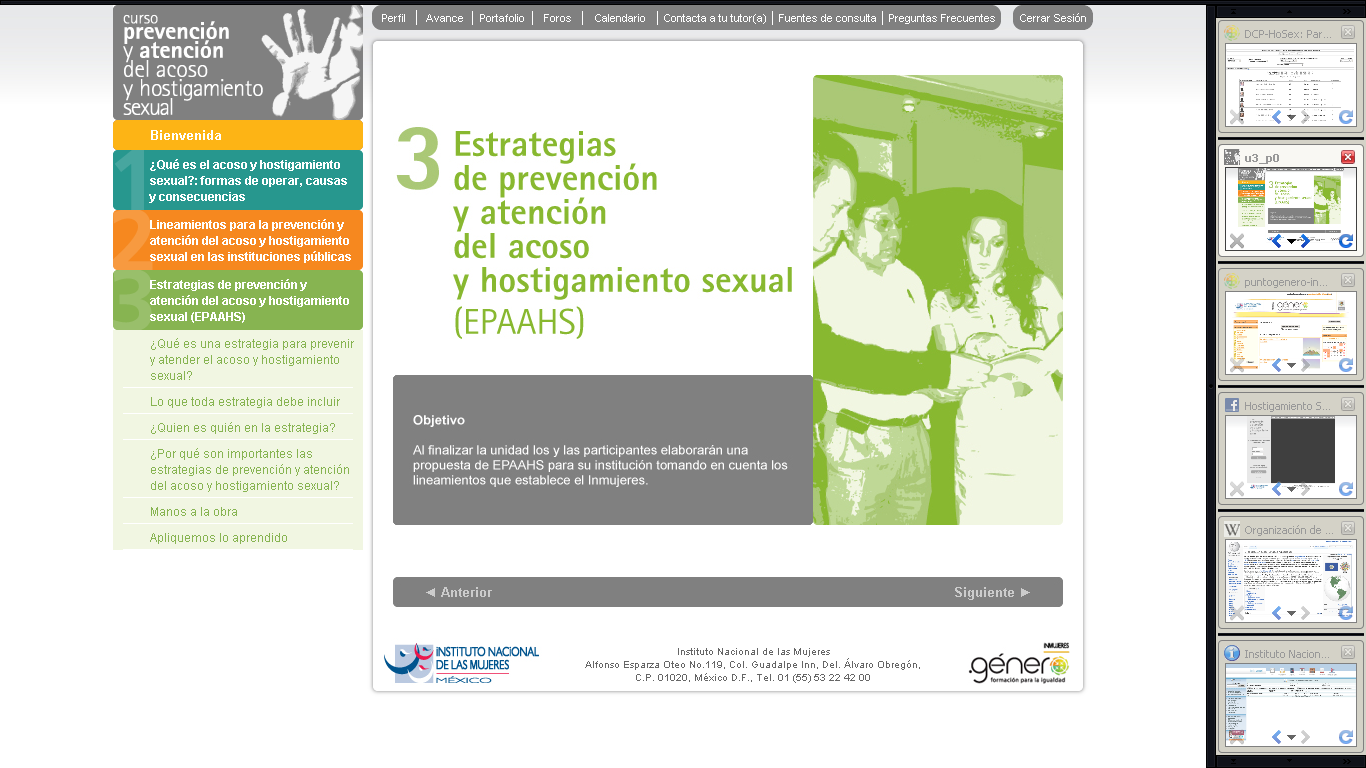 Instituto Nacional de las Mujeres
Alfonso Esparza Oteo 119, Col. Guadalupe Inn, Del. Álvaro Obregón, C.P. 01020, México D.F. 
Tel. 01 (55) 53 22 42 00
¿Cuáles son los derechos humanos de las mujeres?
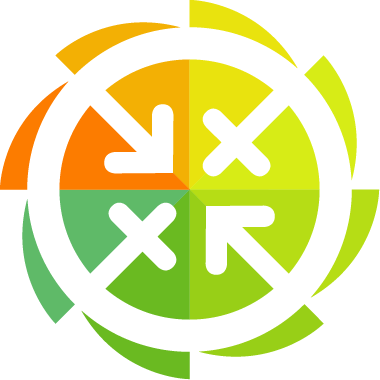 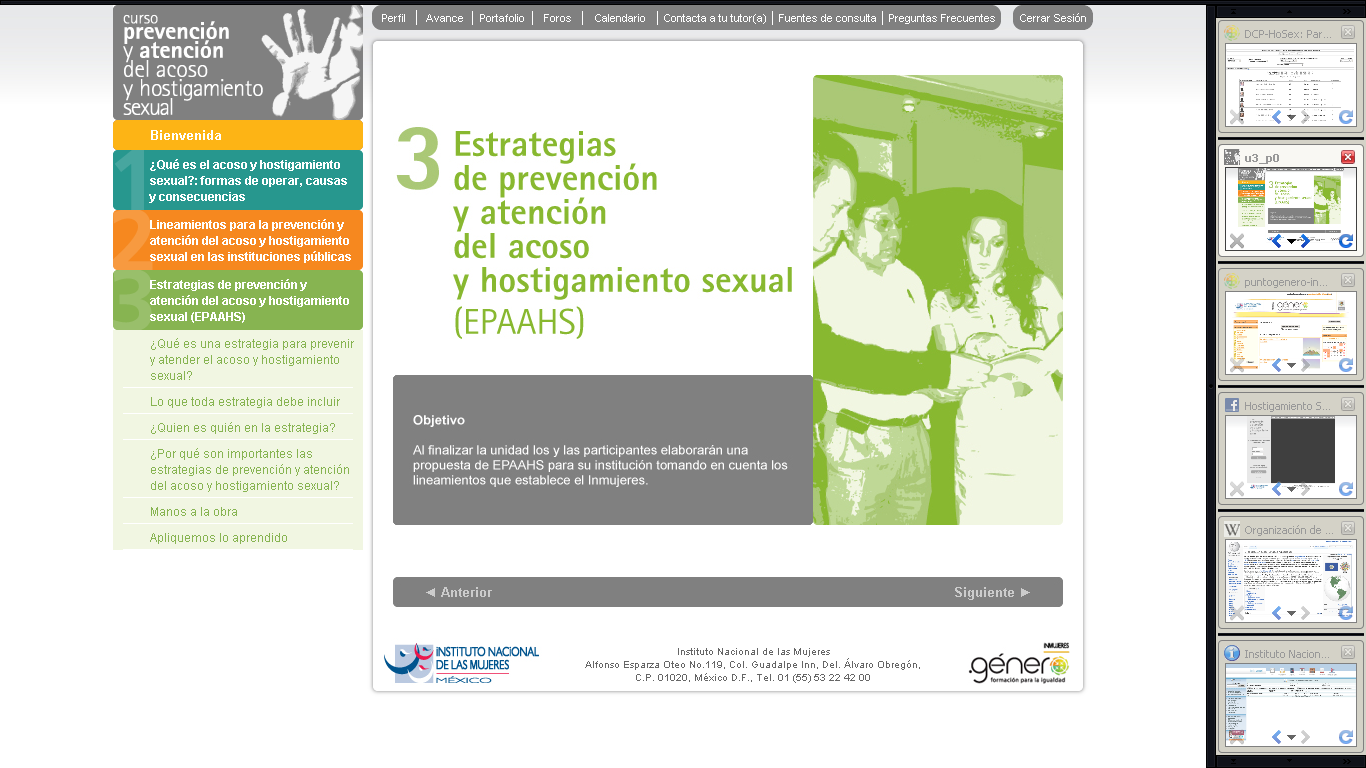 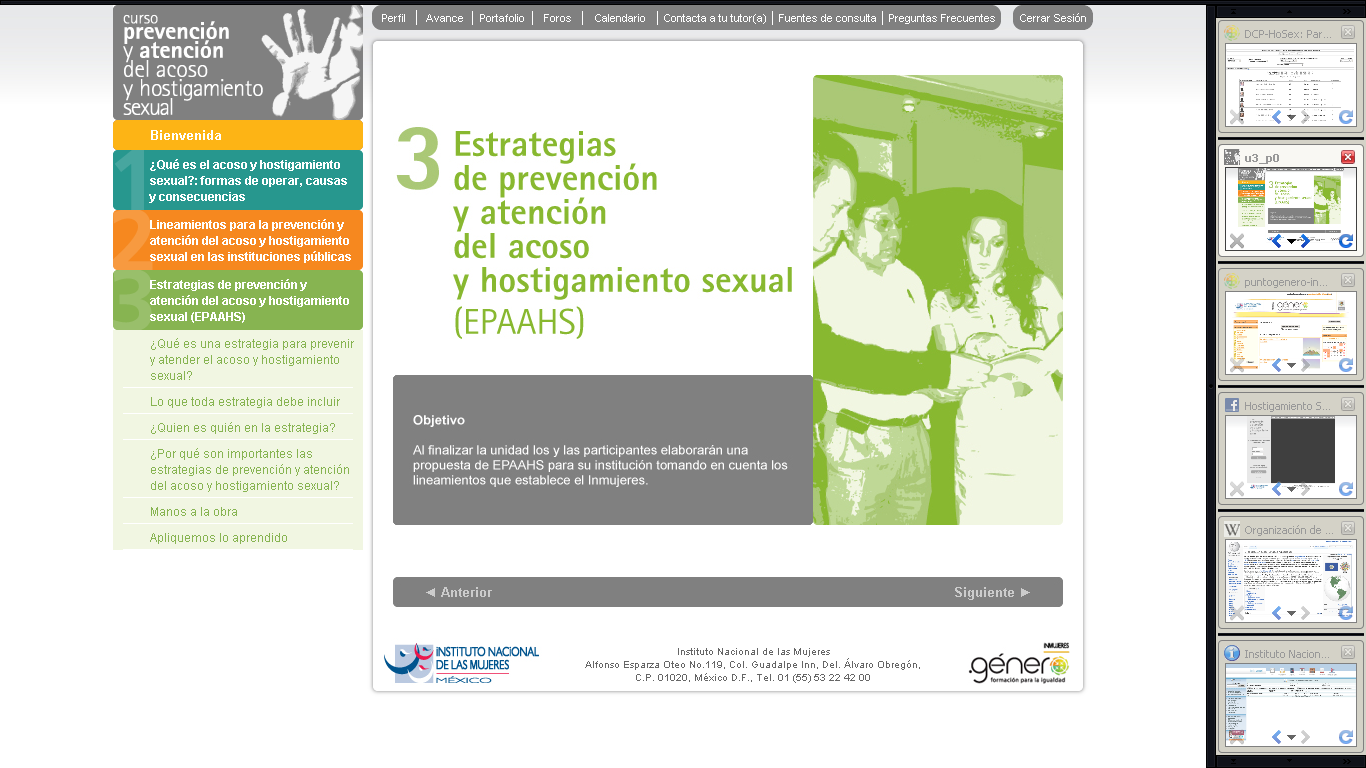 Instituto Nacional de las Mujeres
Alfonso Esparza Oteo 119, Col. Guadalupe Inn, Del. Álvaro Obregón, C.P. 01020, México D.F. 
Tel. 01 (55) 53 22 42 00
¿Cómo se han ido reconociendo los derechos de las mujeres en México?
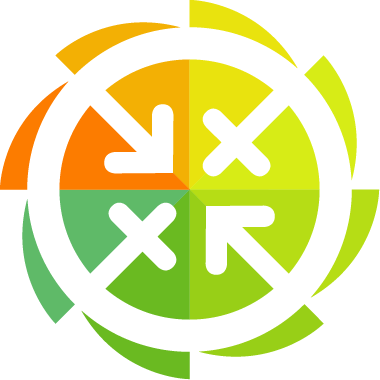 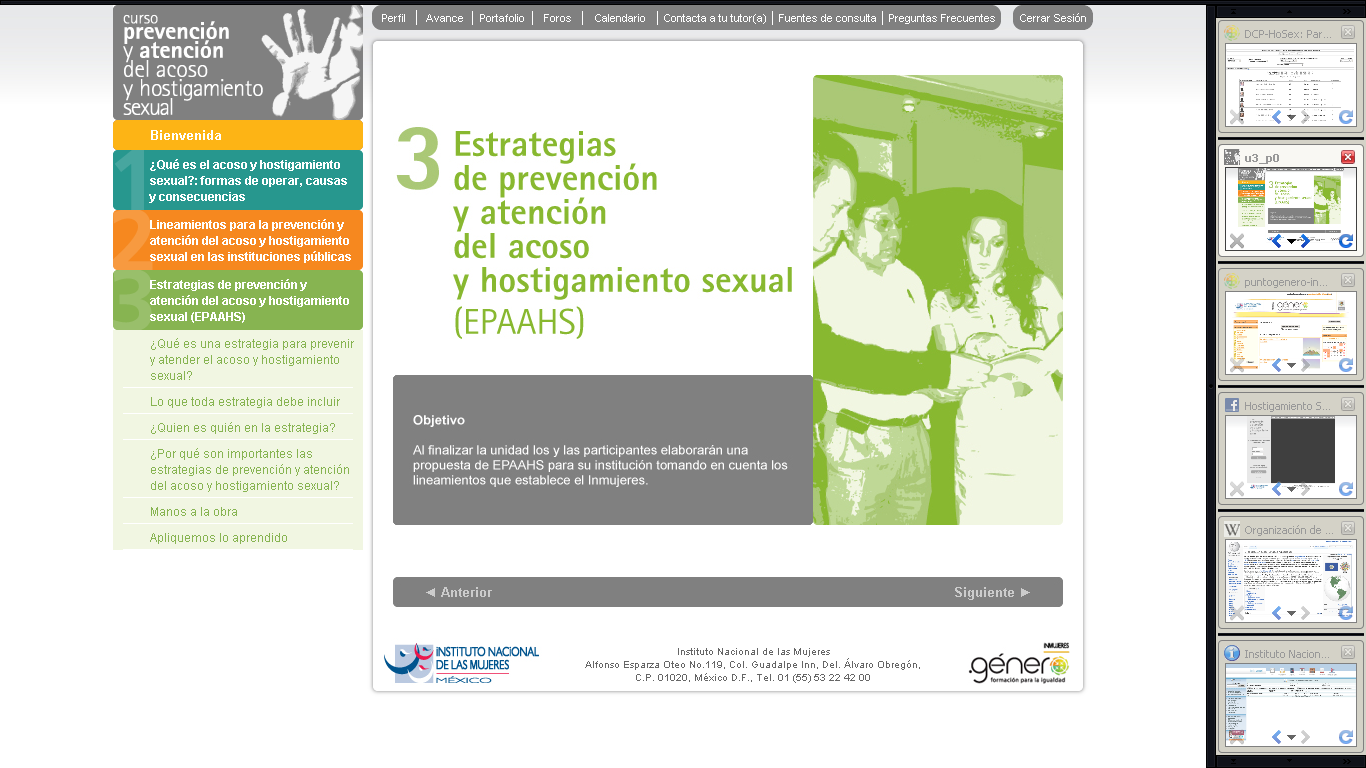 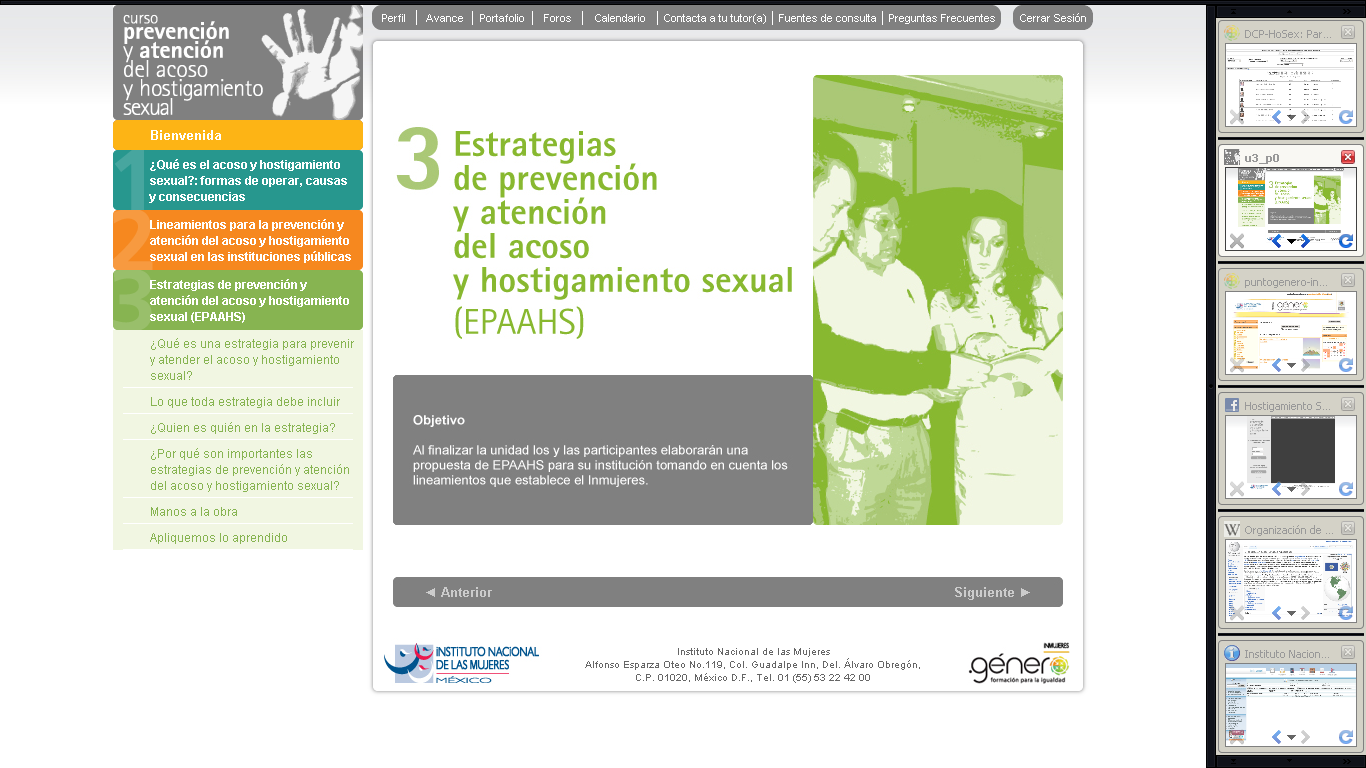 Instituto Nacional de las Mujeres
Alfonso Esparza Oteo 119, Col. Guadalupe Inn, Del. Álvaro Obregón, C.P. 01020, México D.F. 
Tel. 01 (55) 53 22 42 00
¿Cómo se han ido reconociendo los derechos de las mujeres en México?
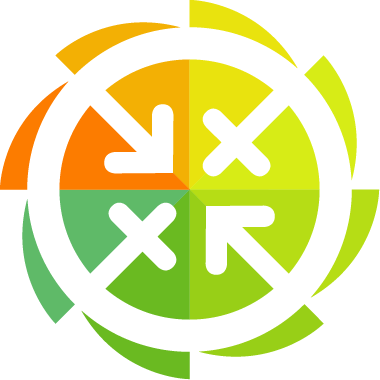 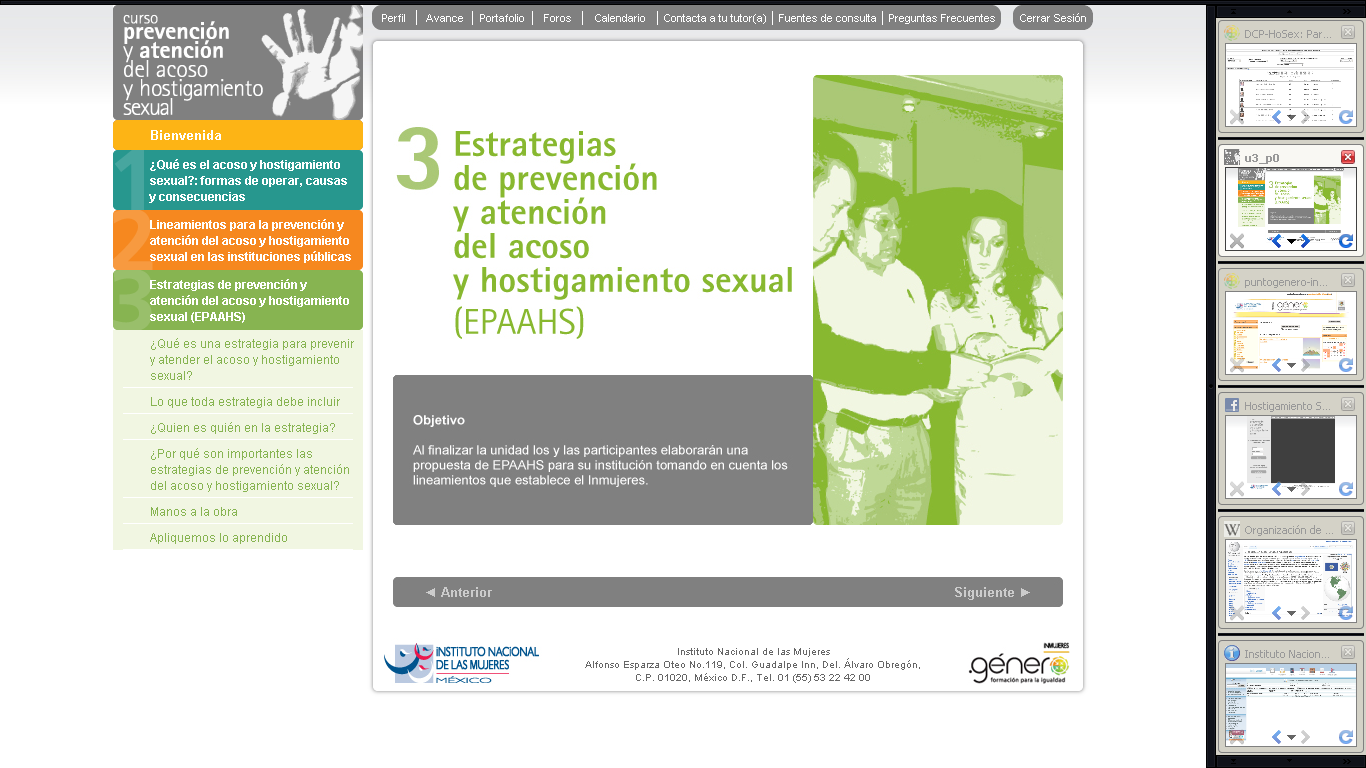 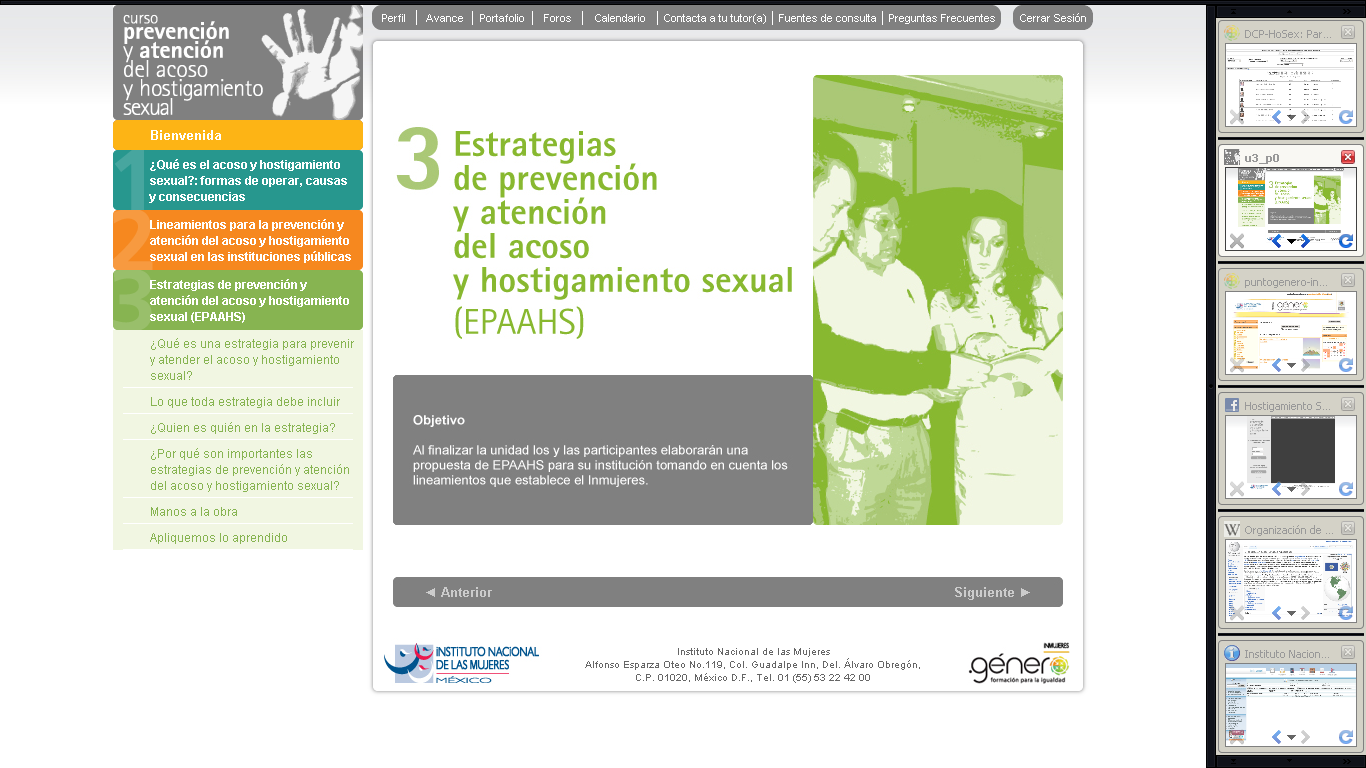 Instituto Nacional de las Mujeres
Alfonso Esparza Oteo 119, Col. Guadalupe Inn, Del. Álvaro Obregón, C.P. 01020, México D.F. 
Tel. 01 (55) 53 22 42 00
¿Cómo se han ido reconociendo los derechos de las mujeres en México?
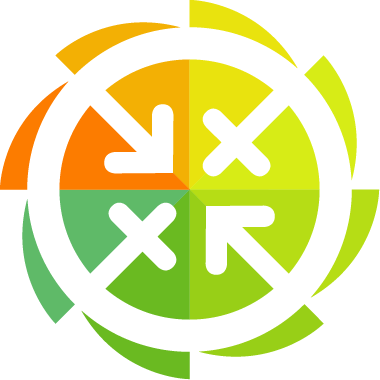 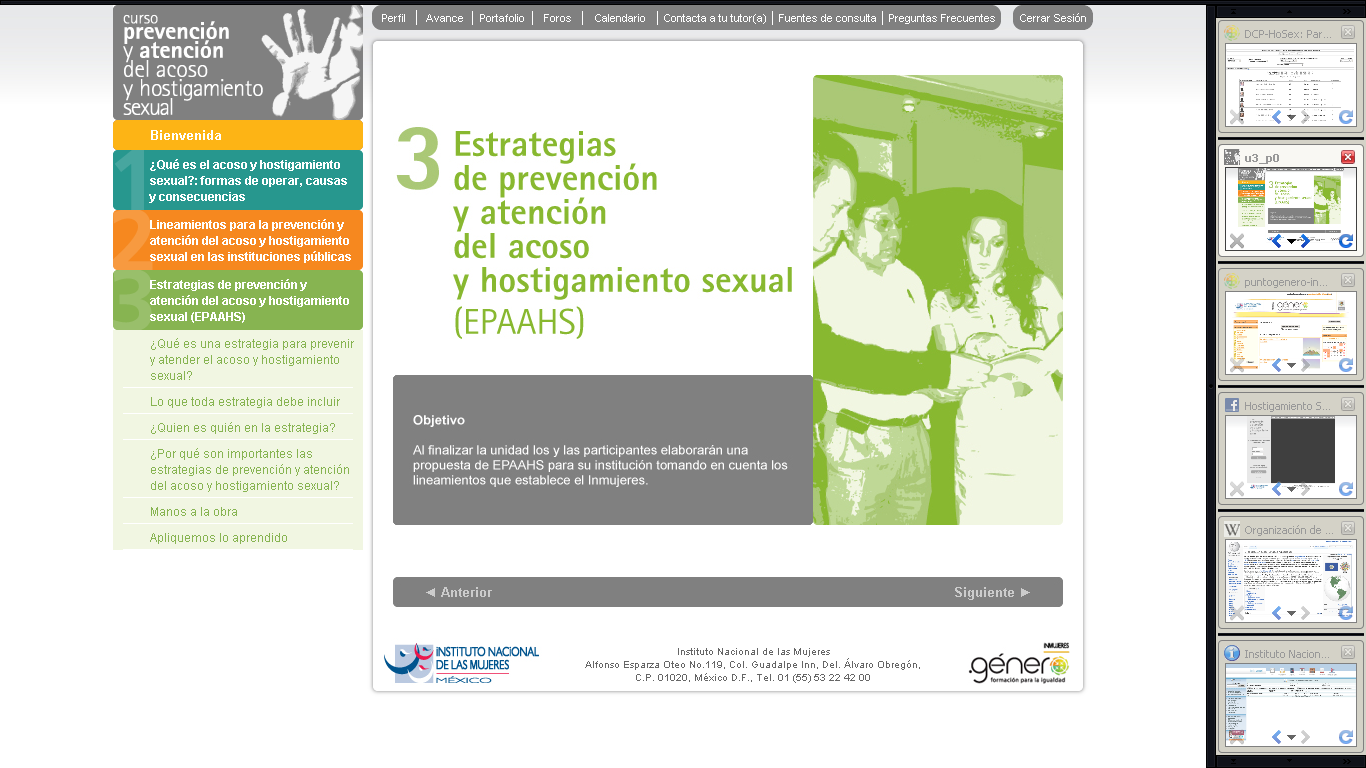 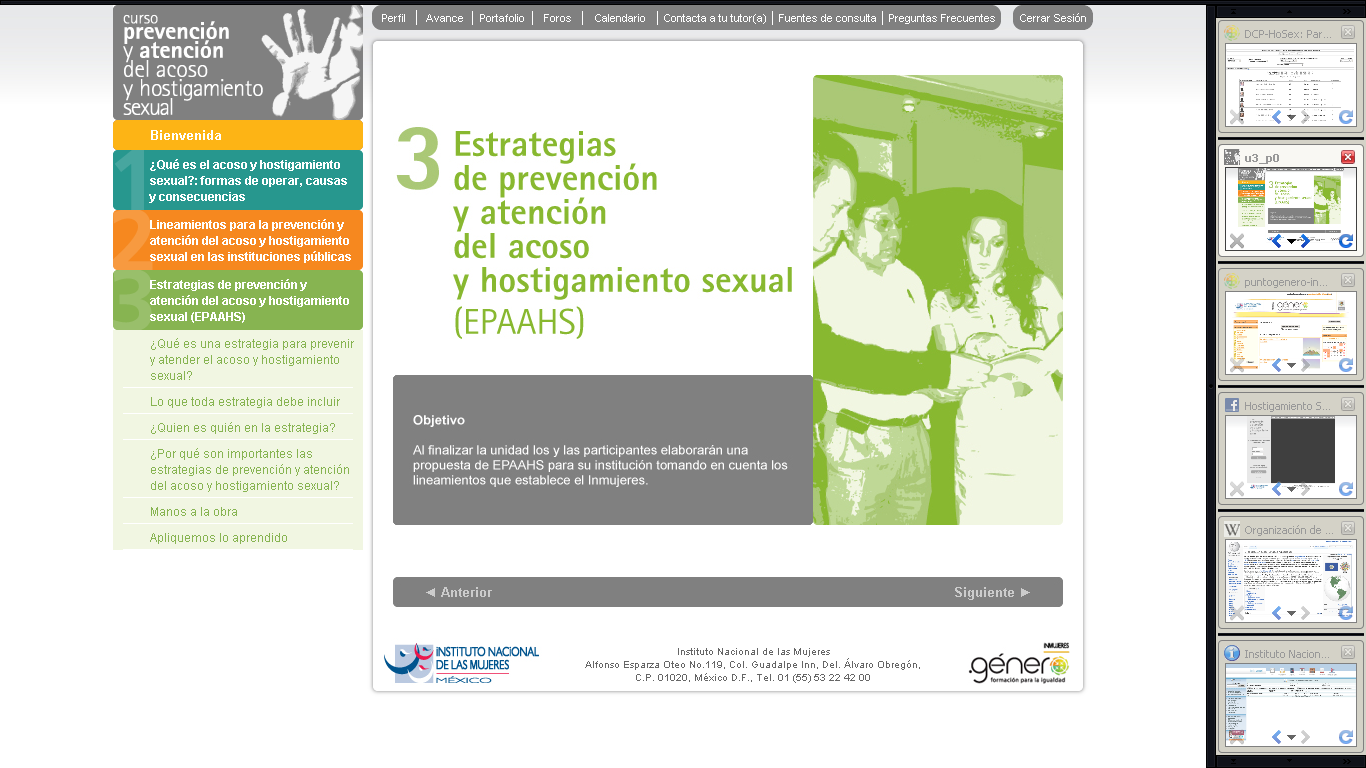 Instituto Nacional de las Mujeres
Alfonso Esparza Oteo 119, Col. Guadalupe Inn, Del. Álvaro Obregón, C.P. 01020, México D.F. 
Tel. 01 (55) 53 22 42 00
¿Cómo se han ido reconociendo los derechos de las mujeres en México?
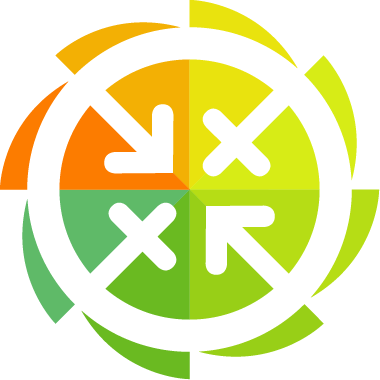 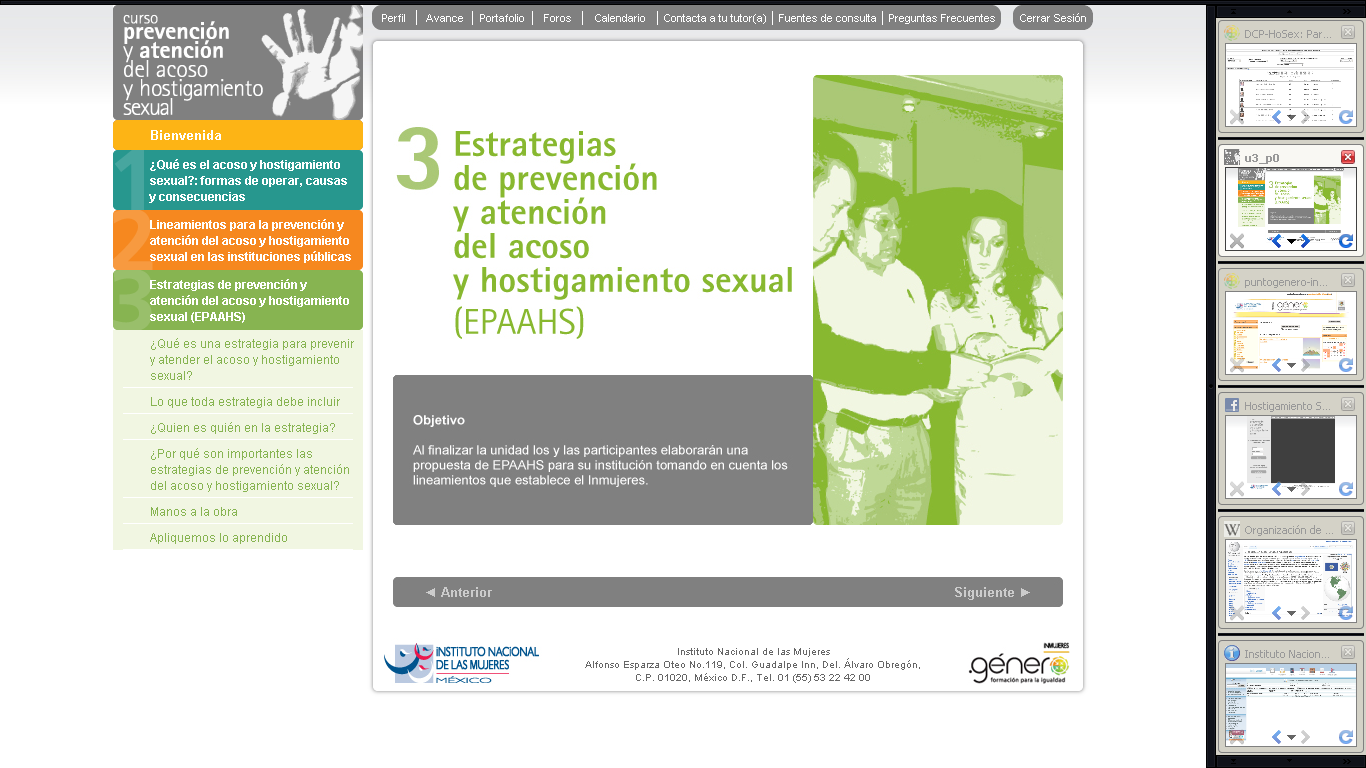 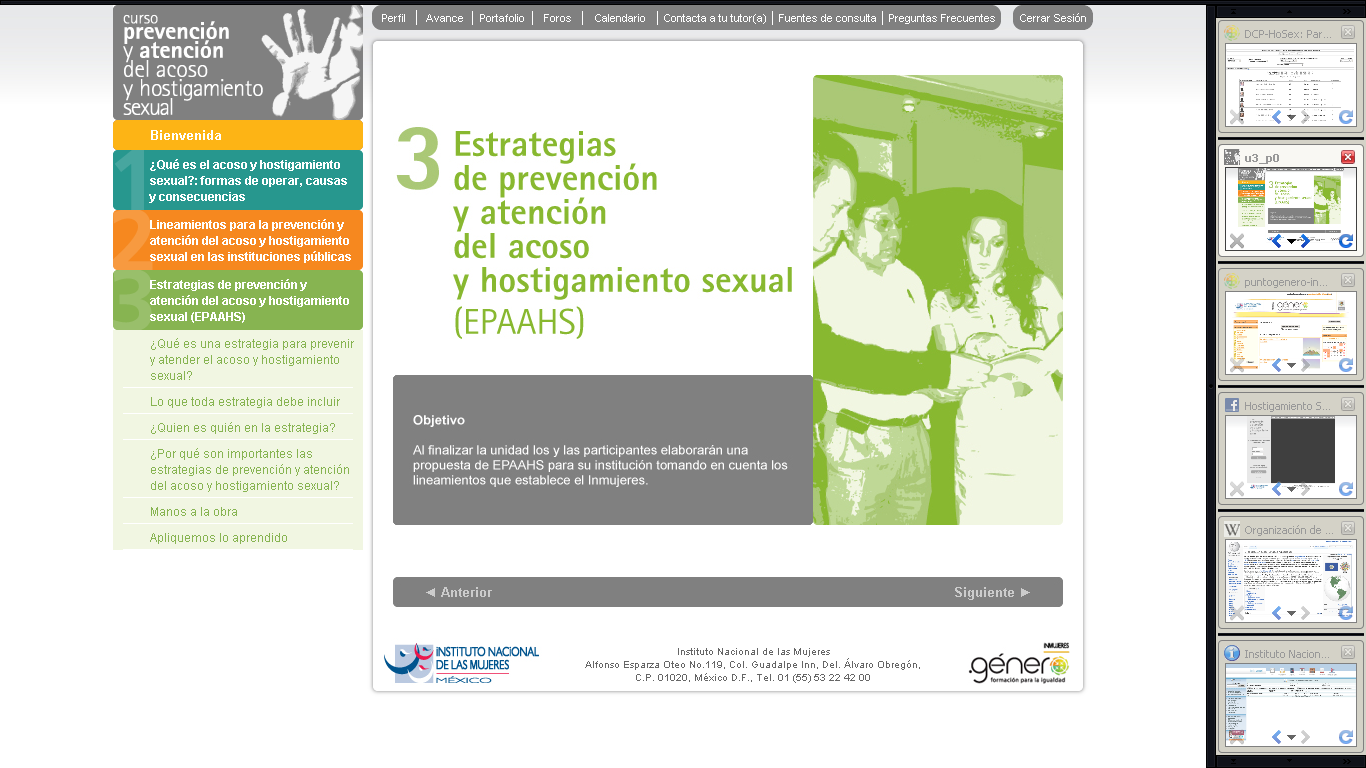 Instituto Nacional de las Mujeres
Alfonso Esparza Oteo 119, Col. Guadalupe Inn, Del. Álvaro Obregón, C.P. 01020, México D.F. 
Tel. 01 (55) 53 22 42 00
¿Cómo se han ido reconociendo los derechos de las mujeres en México?
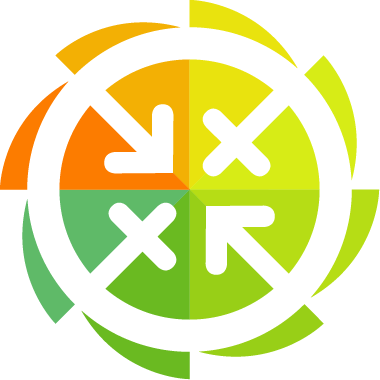 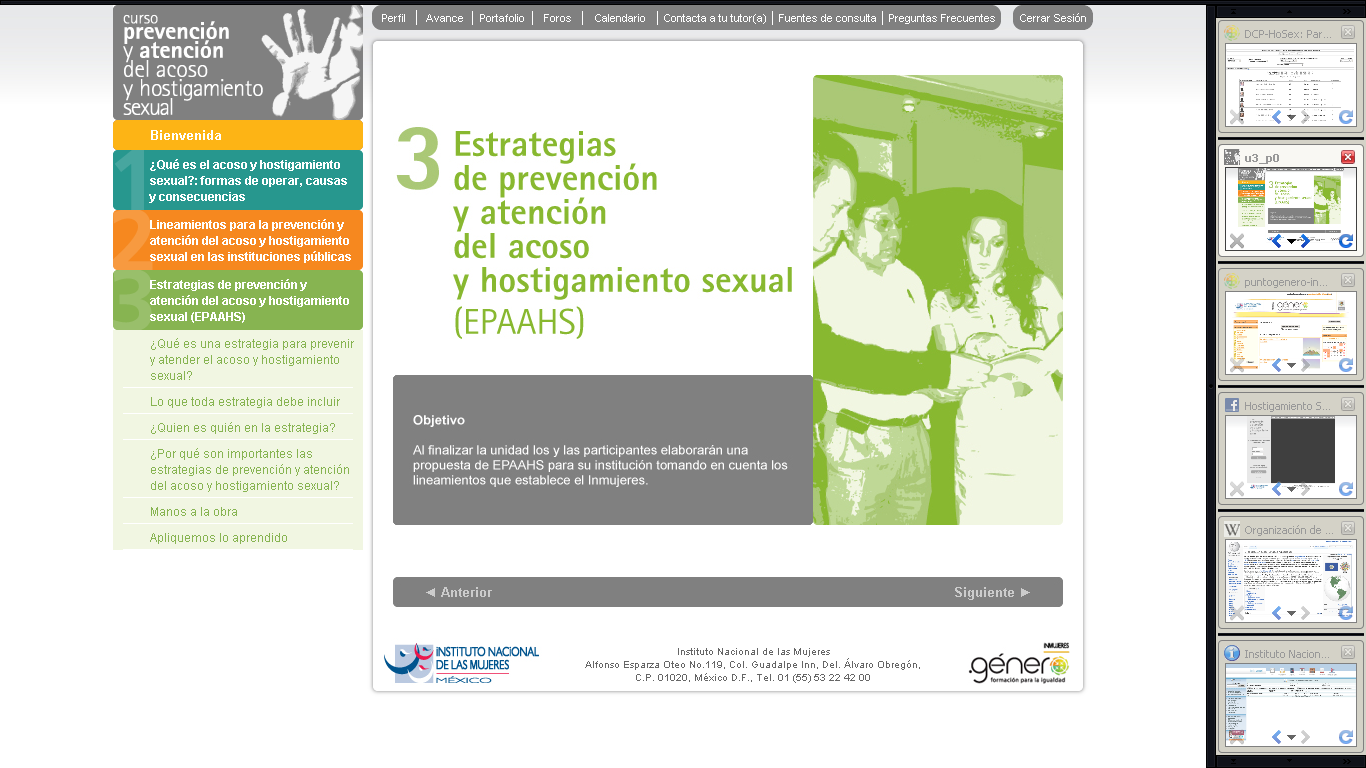 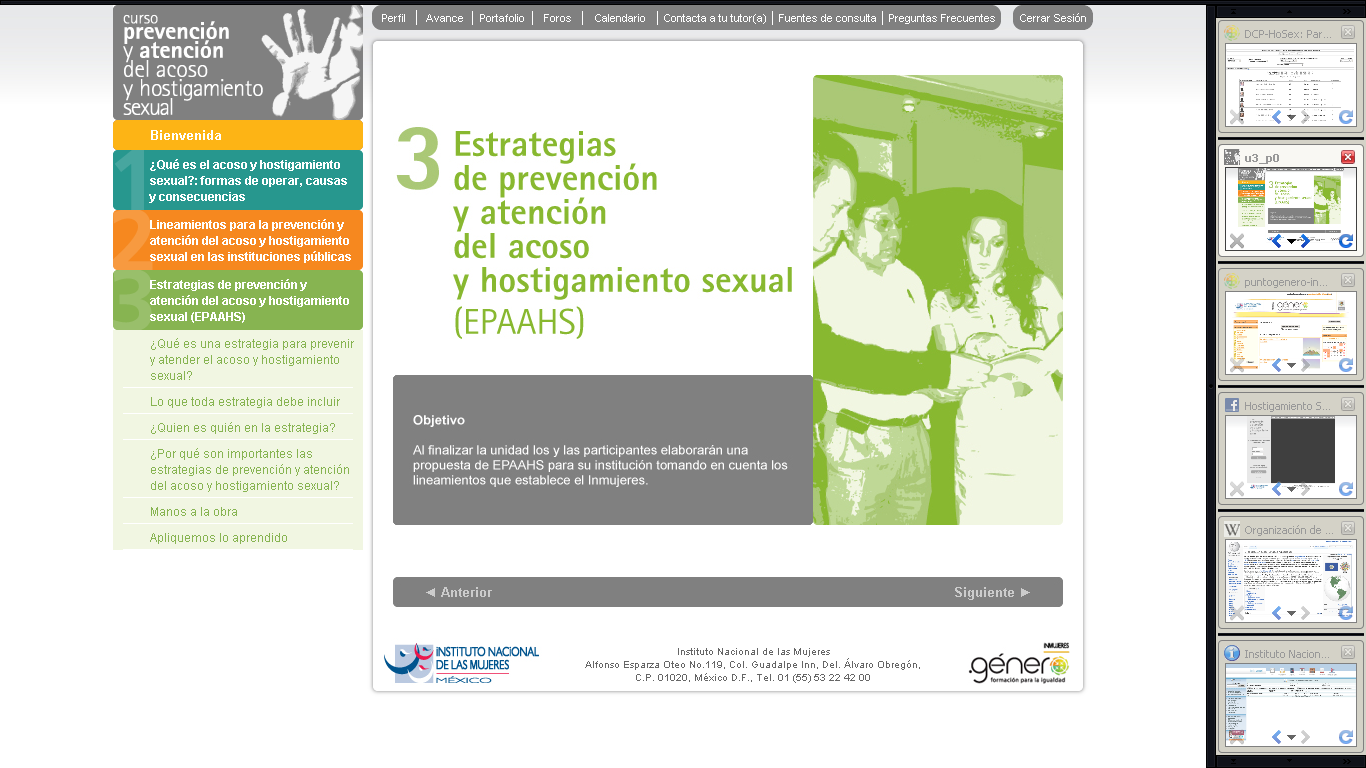 Instituto Nacional de las Mujeres
Alfonso Esparza Oteo 119, Col. Guadalupe Inn, Del. Álvaro Obregón, C.P. 01020, México D.F. 
Tel. 01 (55) 53 22 42 00
¿Cómo se han ido reconociendo los derechos de las mujeres en México?
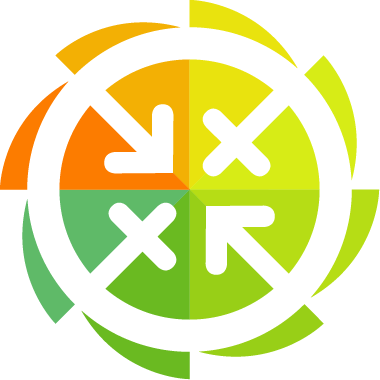 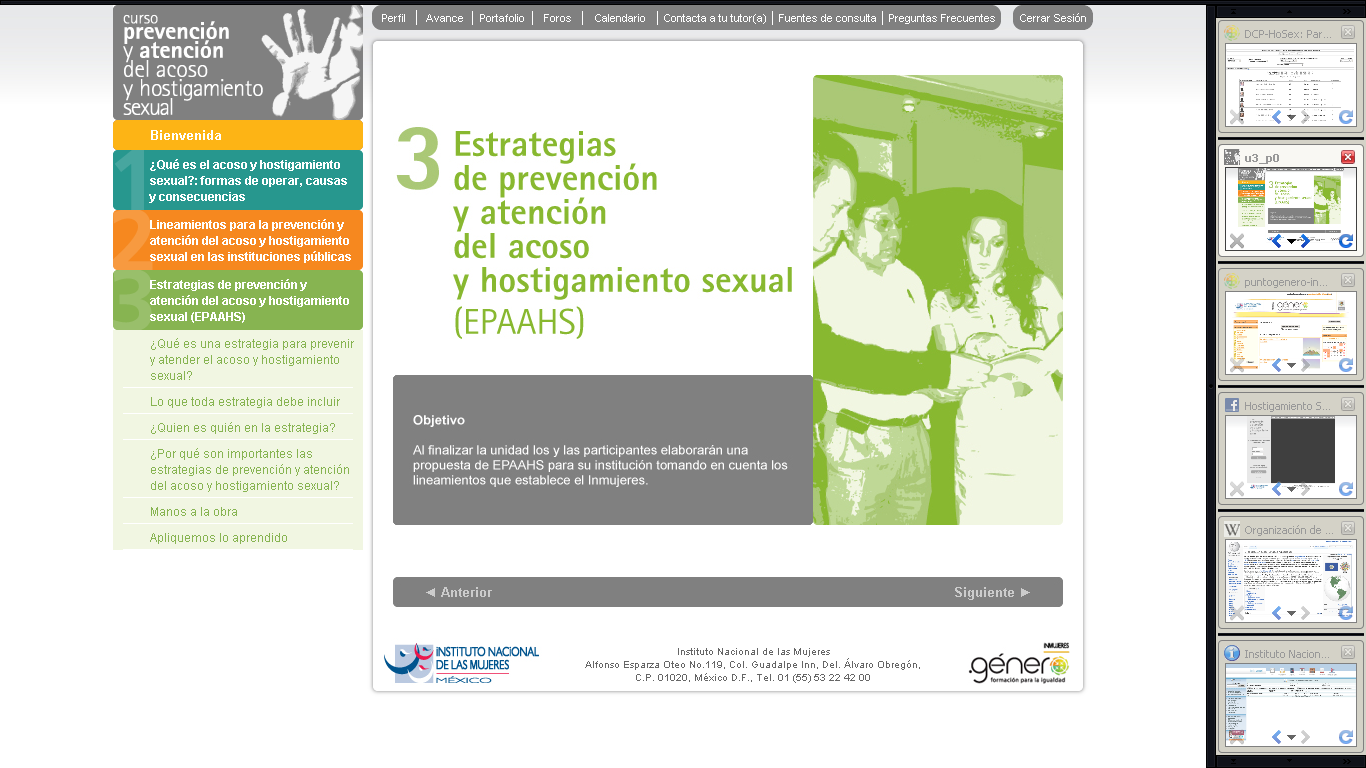 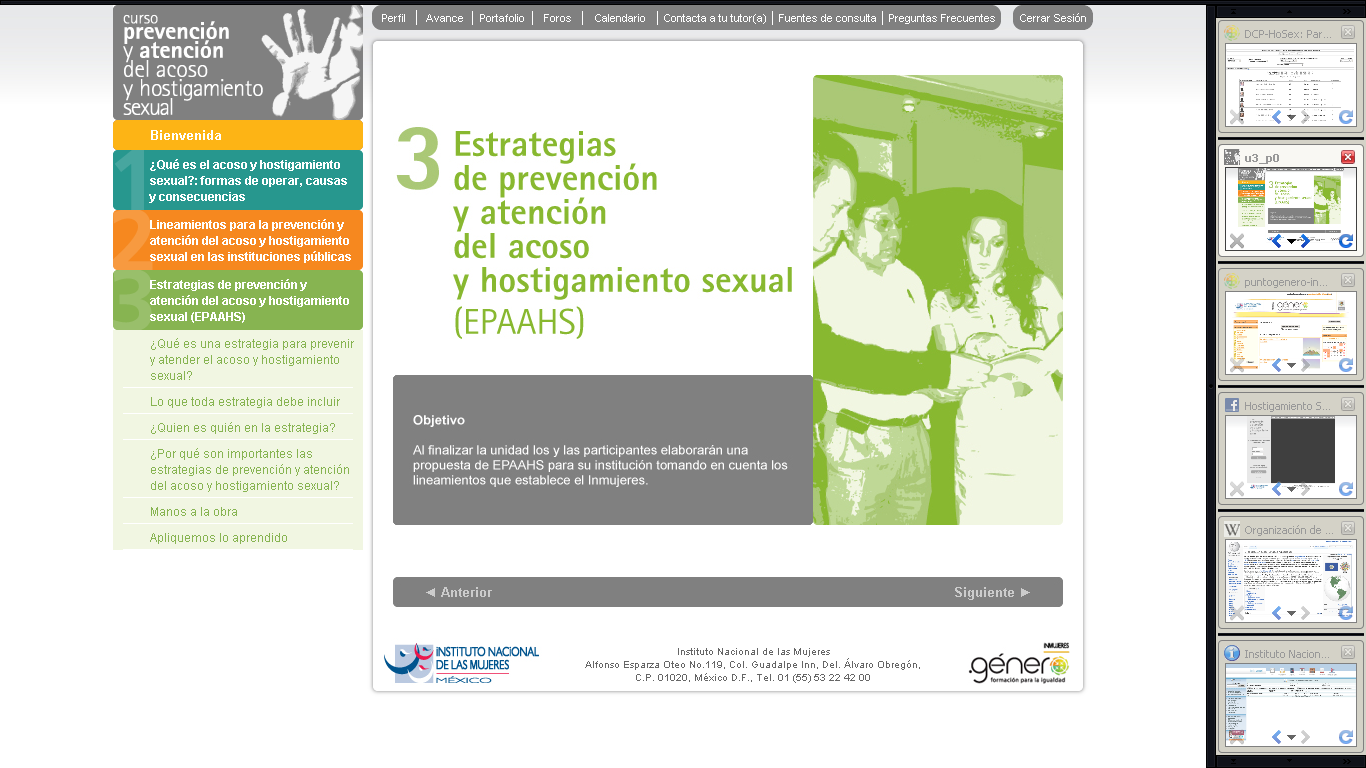 Instituto Nacional de las Mujeres
Alfonso Esparza Oteo 119, Col. Guadalupe Inn, Del. Álvaro Obregón, C.P. 01020, México D.F. 
Tel. 01 (55) 53 22 42 00
¿Cómo se han ido reconociendo los derechos de las mujeres en México?
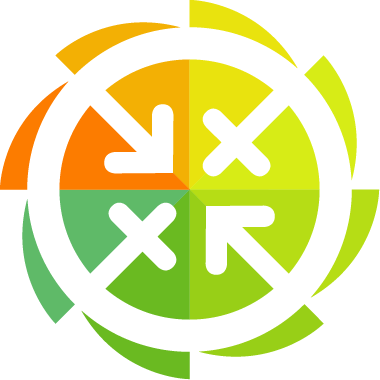 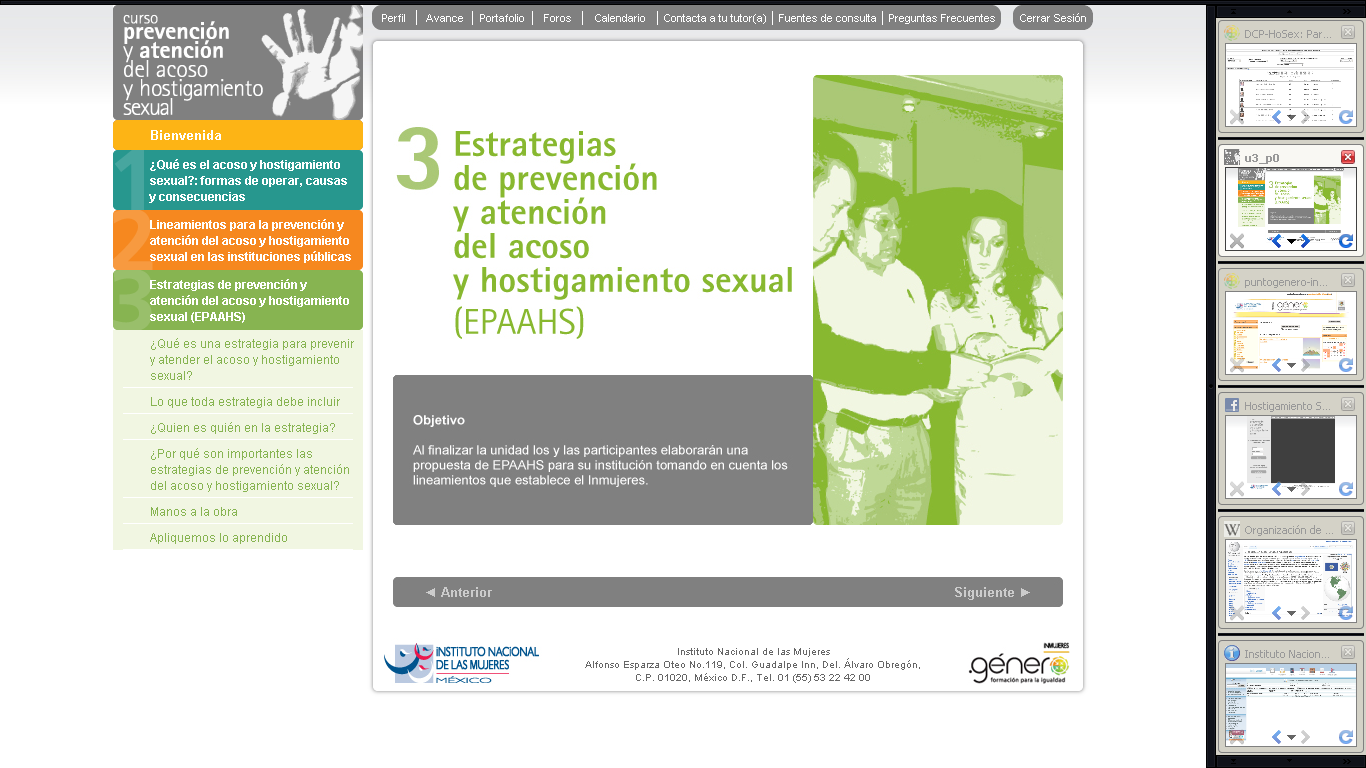 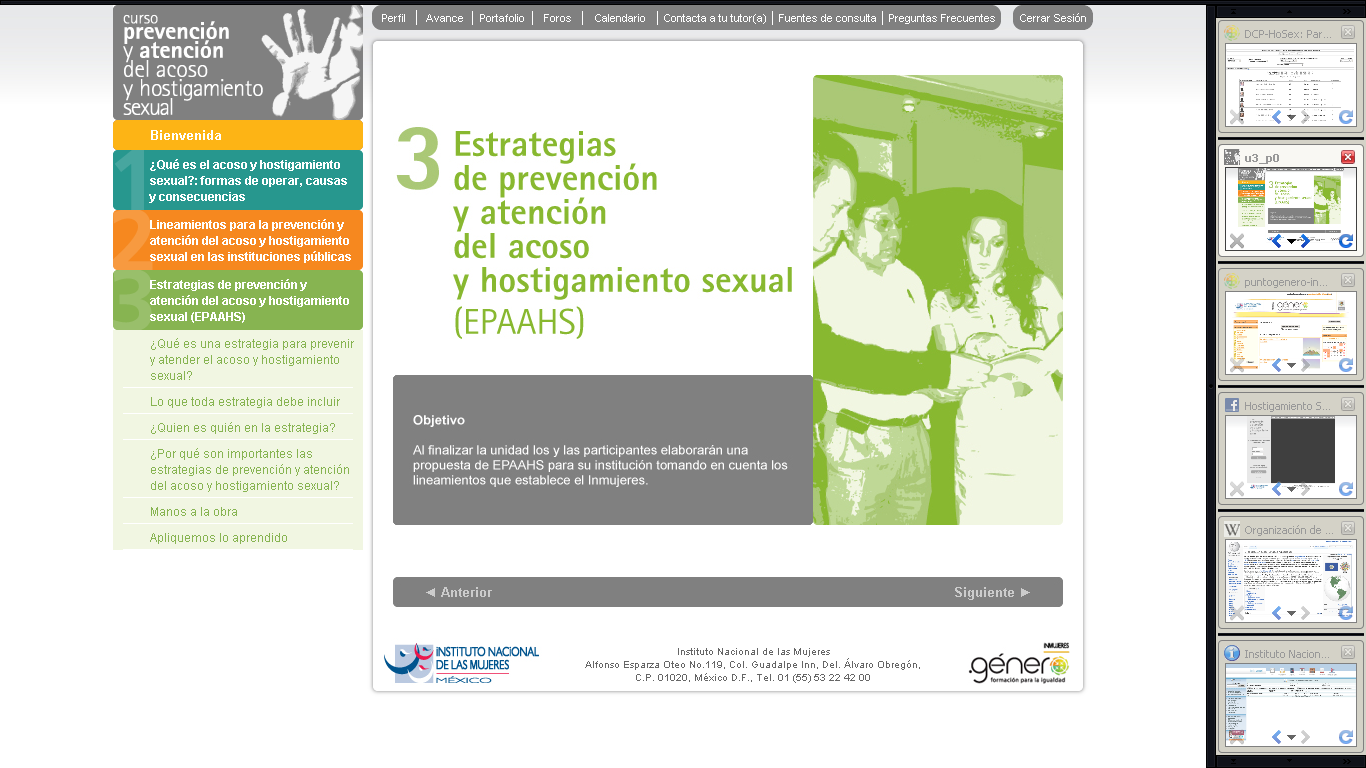 Instituto Nacional de las Mujeres
Alfonso Esparza Oteo 119, Col. Guadalupe Inn, Del. Álvaro Obregón, C.P. 01020, México D.F. 
Tel. 01 (55) 53 22 42 00
¿Cómo se han ido reconociendo los derechos de las mujeres en México?
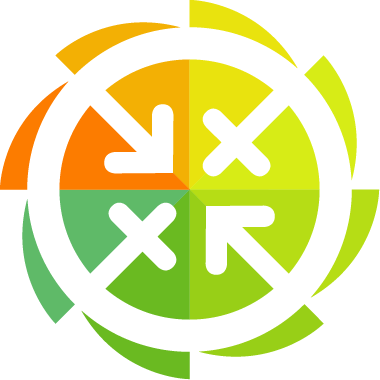 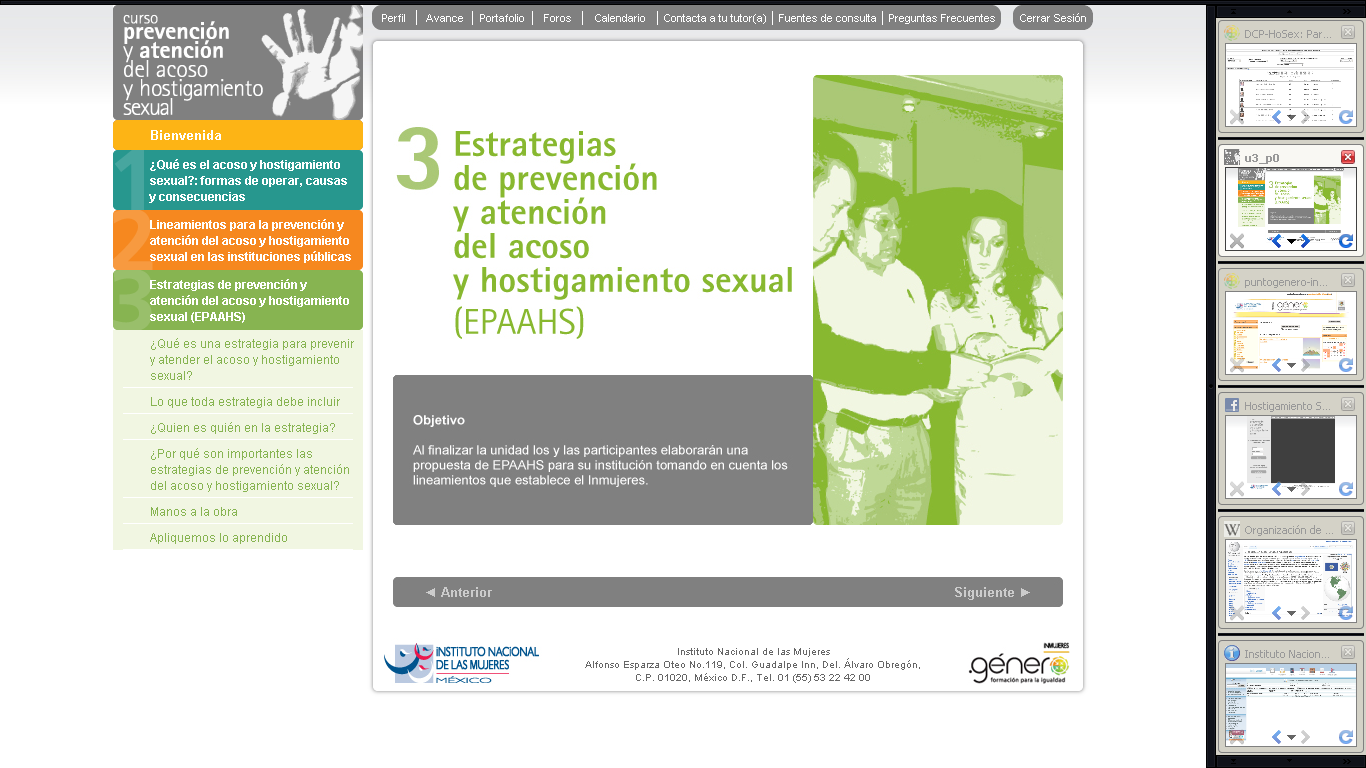 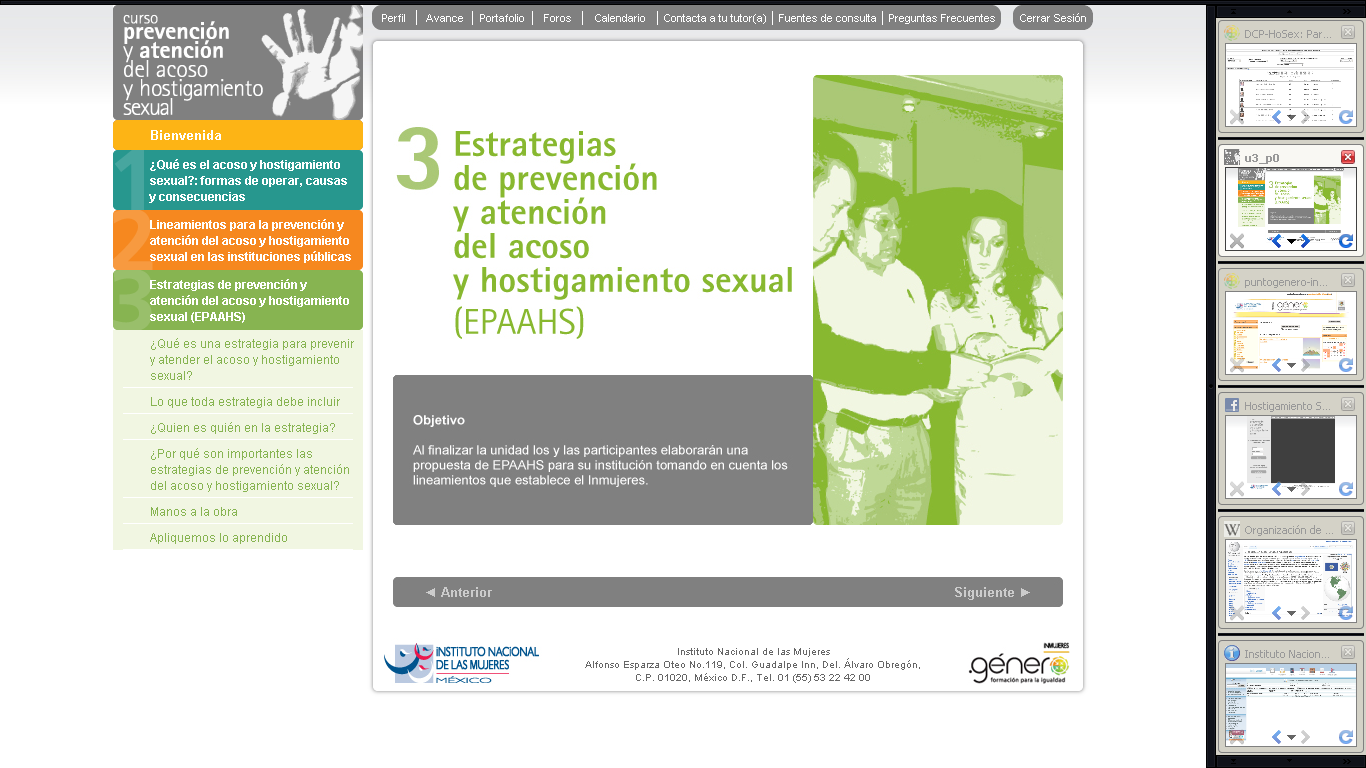 Instituto Nacional de las Mujeres
Alfonso Esparza Oteo 119, Col. Guadalupe Inn, Del. Álvaro Obregón, C.P. 01020, México D.F. 
Tel. 01 (55) 53 22 42 00
¿Cómo se han ido reconociendo los derechos de las mujeres en México?
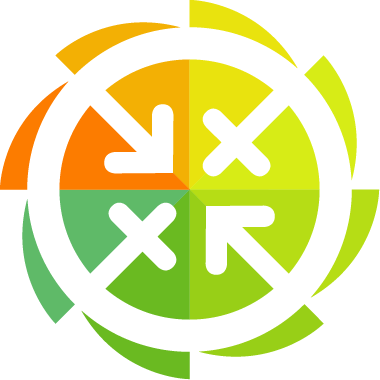 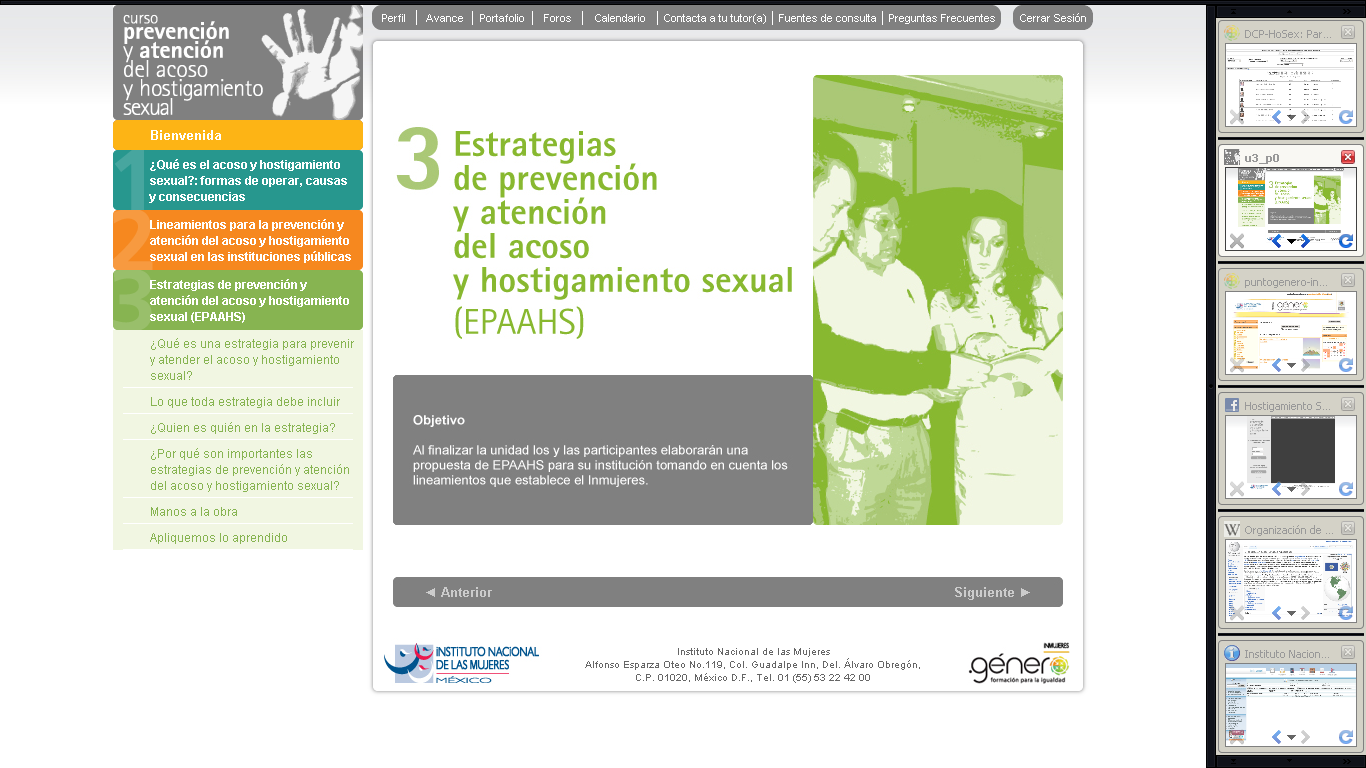 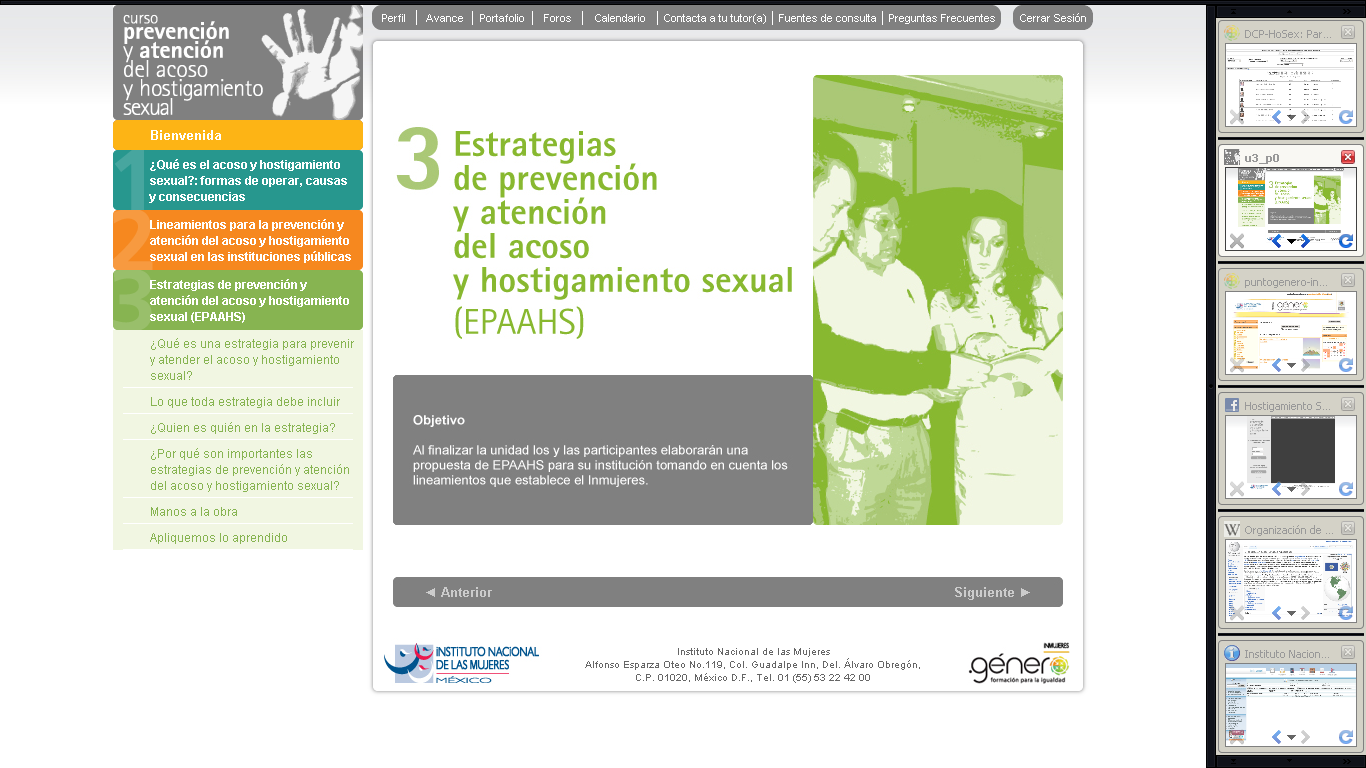 Instituto Nacional de las Mujeres
Alfonso Esparza Oteo 119, Col. Guadalupe Inn, Del. Álvaro Obregón, C.P. 01020, México D.F. 
Tel. 01 (55) 53 22 42 00
¿Cuáles son los retos y desafíos?
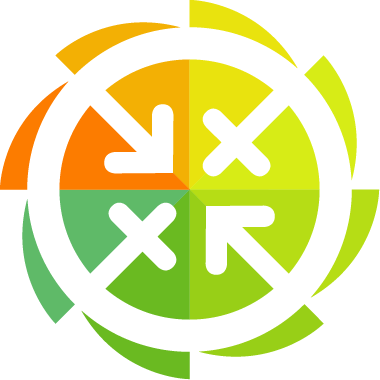 Empoderar a las mujeres para el ejercicio de sus derechos
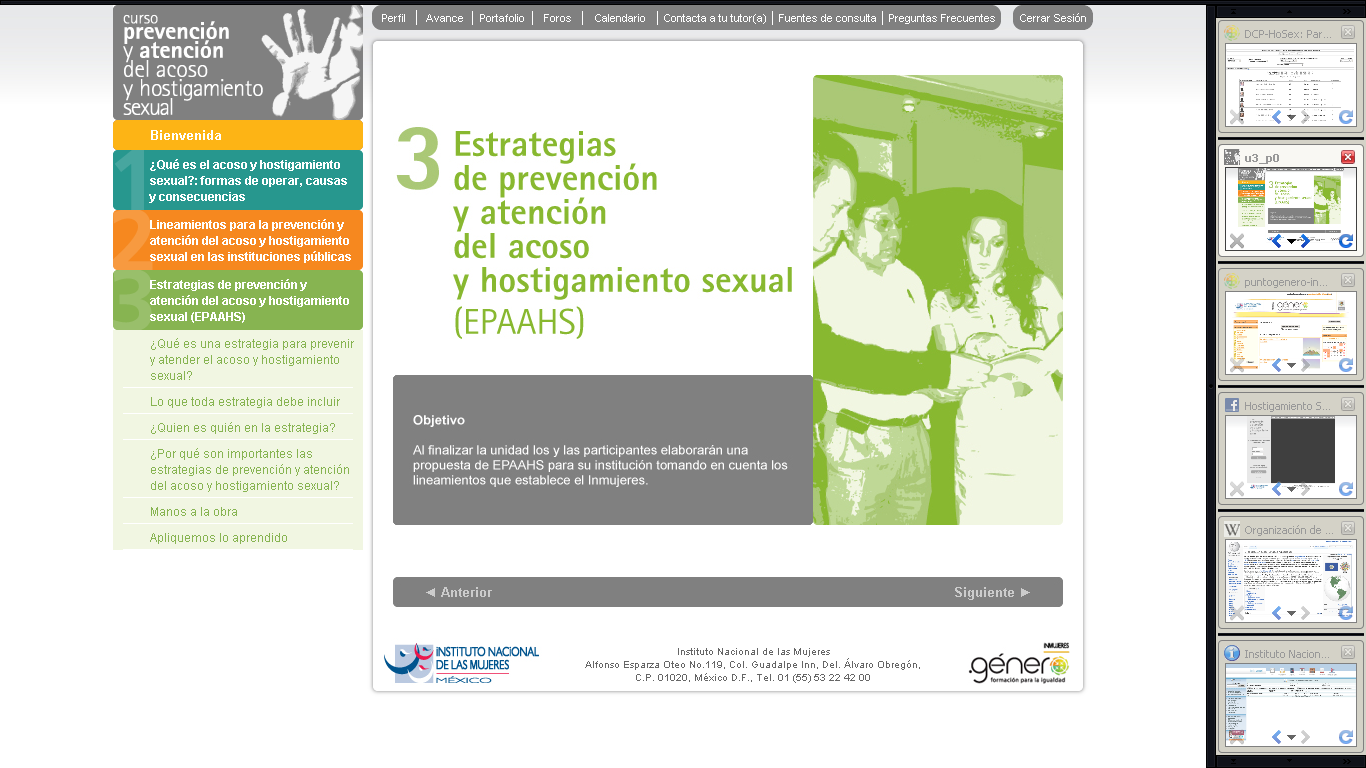 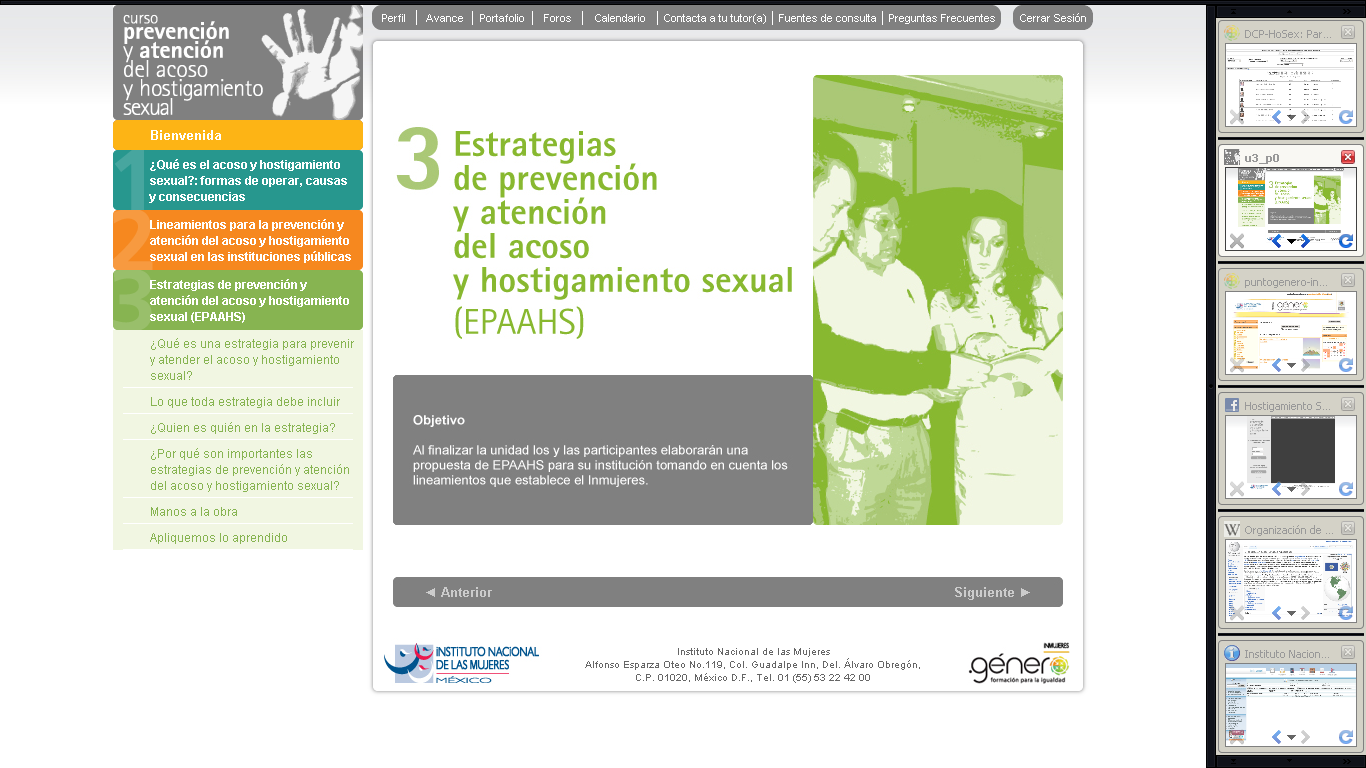 Instituto Nacional de las Mujeres
Alfonso Esparza Oteo 119, Col. Guadalupe Inn, Del. Álvaro Obregón, C.P. 01020, México D.F. 
Tel. 01 (55) 53 22 42 00
¿Qué tiene que hacer el Estado para reconocer estos derechos?
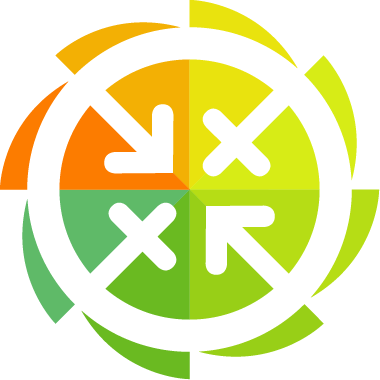 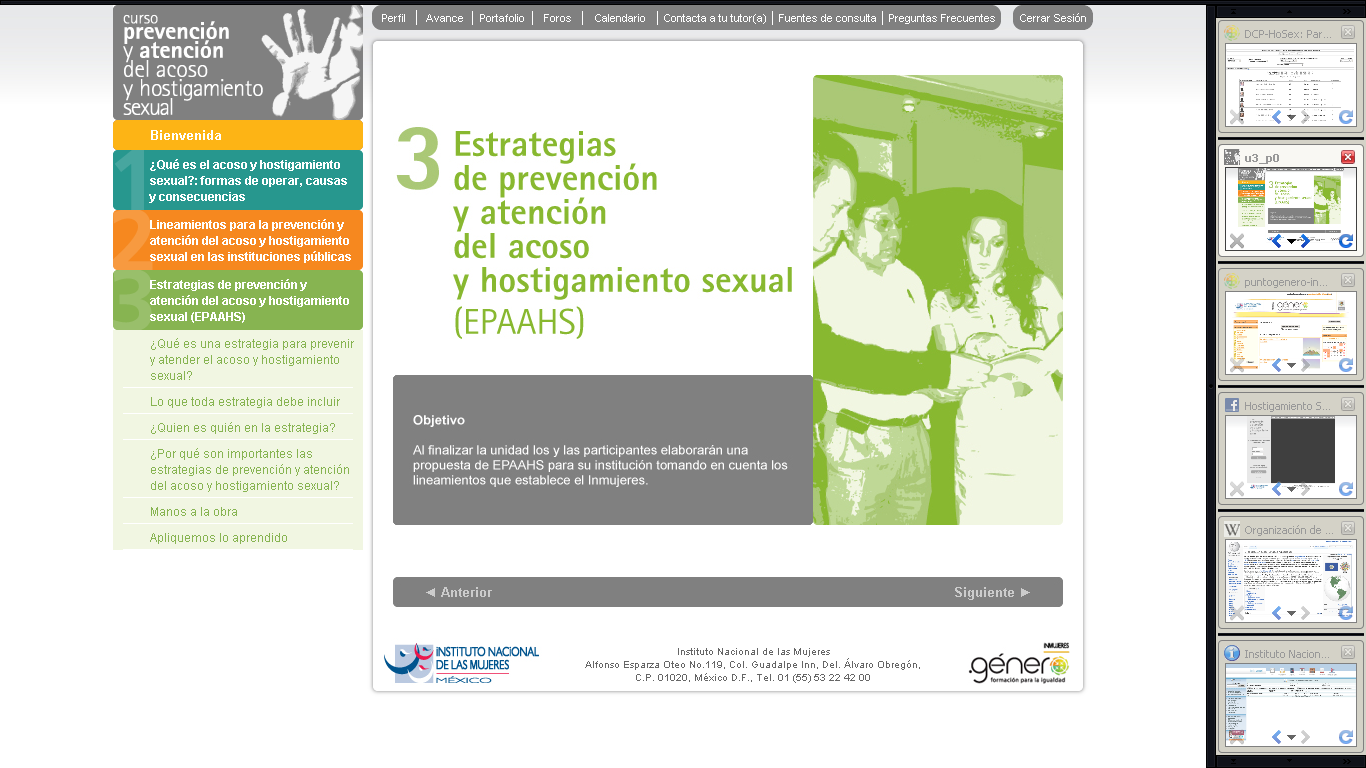 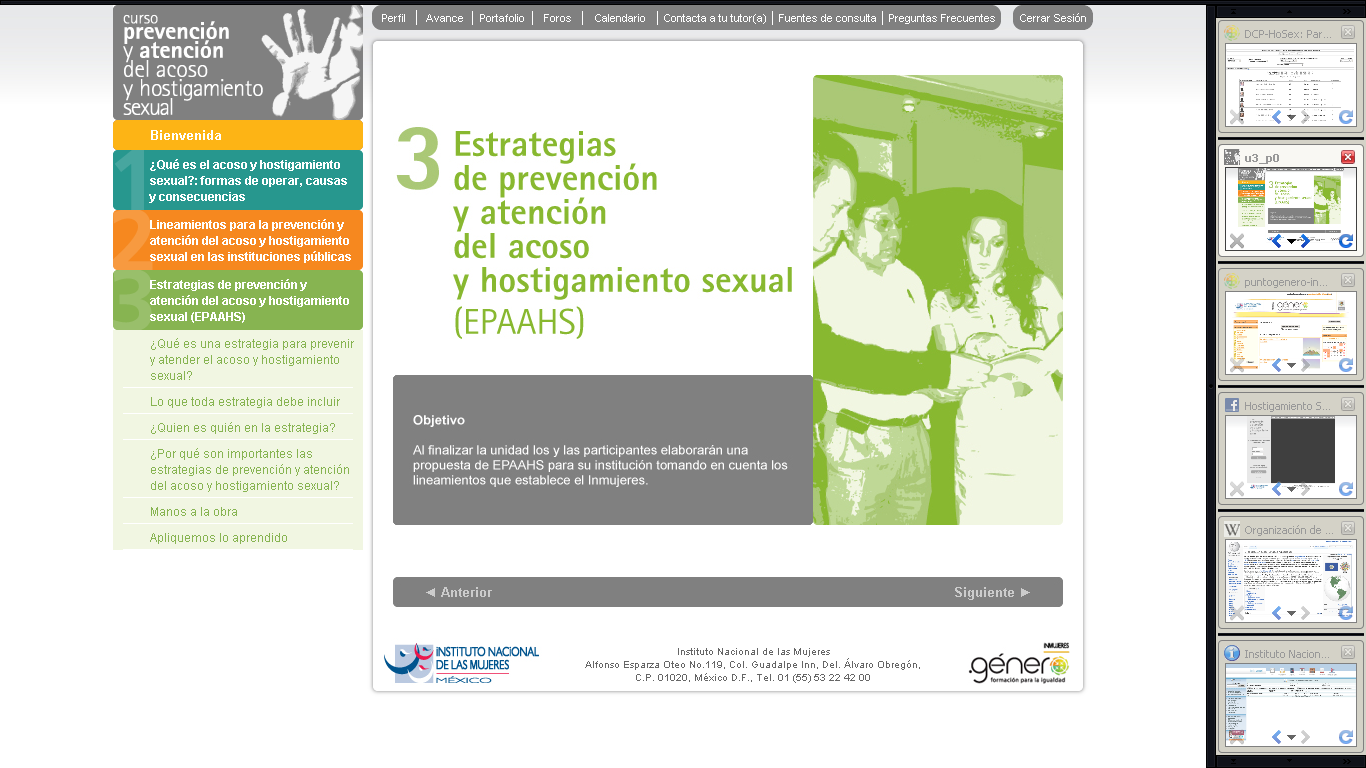 Instituto Nacional de las Mujeres
Alfonso Esparza Oteo 119, Col. Guadalupe Inn, Del. Álvaro Obregón, C.P. 01020, México D.F. 
Tel. 01 (55) 53 22 42 00
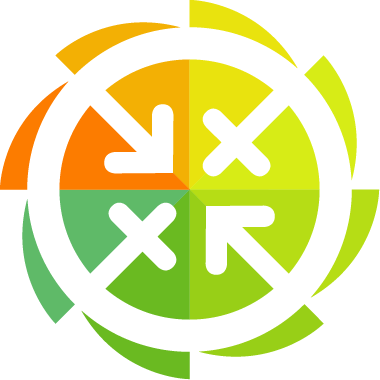 Cada 8 de marzo revisemos:

¿Cuáles de estos derechos se respetan, se ejercen y cuáles se deterioran o violan?

¿Qué estamos haciendo para seguir avanzando?
www.inmujeres.gob.mx http://puntogenero.inmujeres.gob.mx
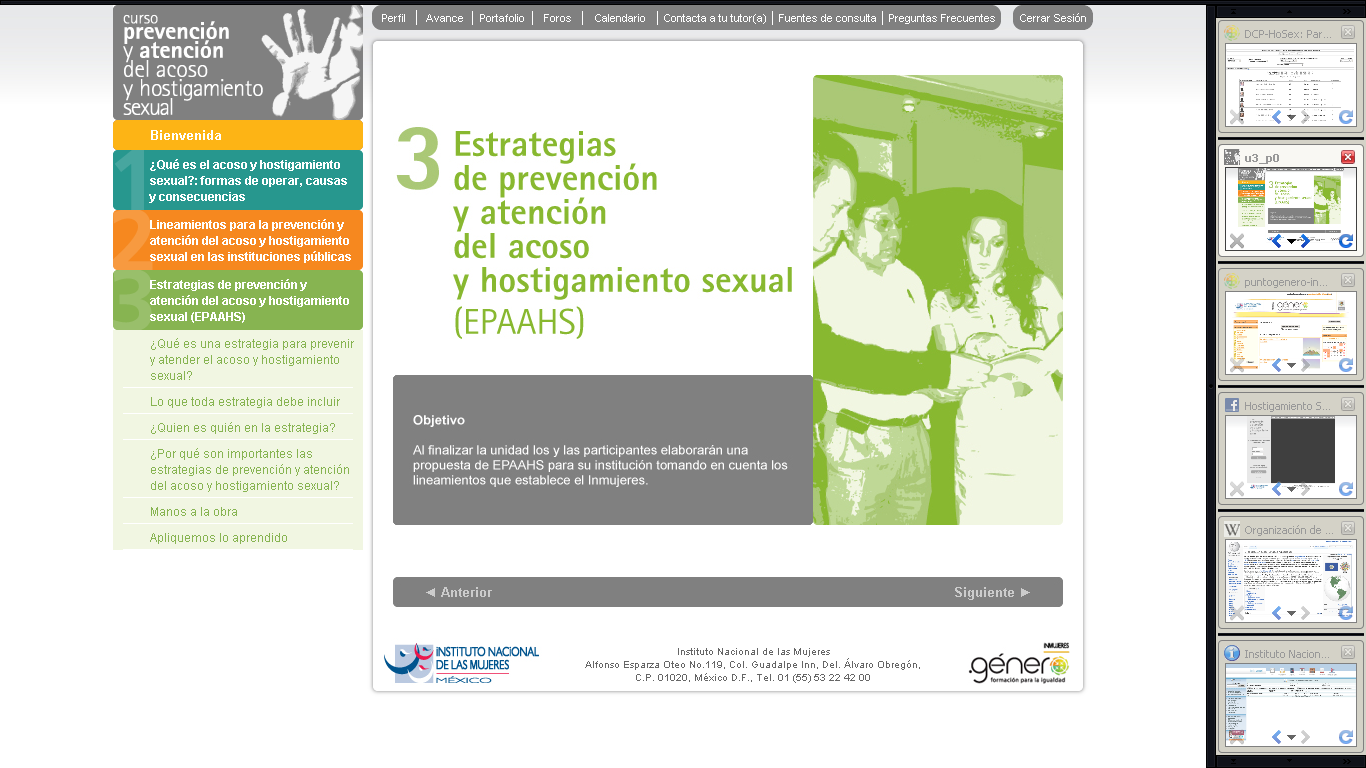 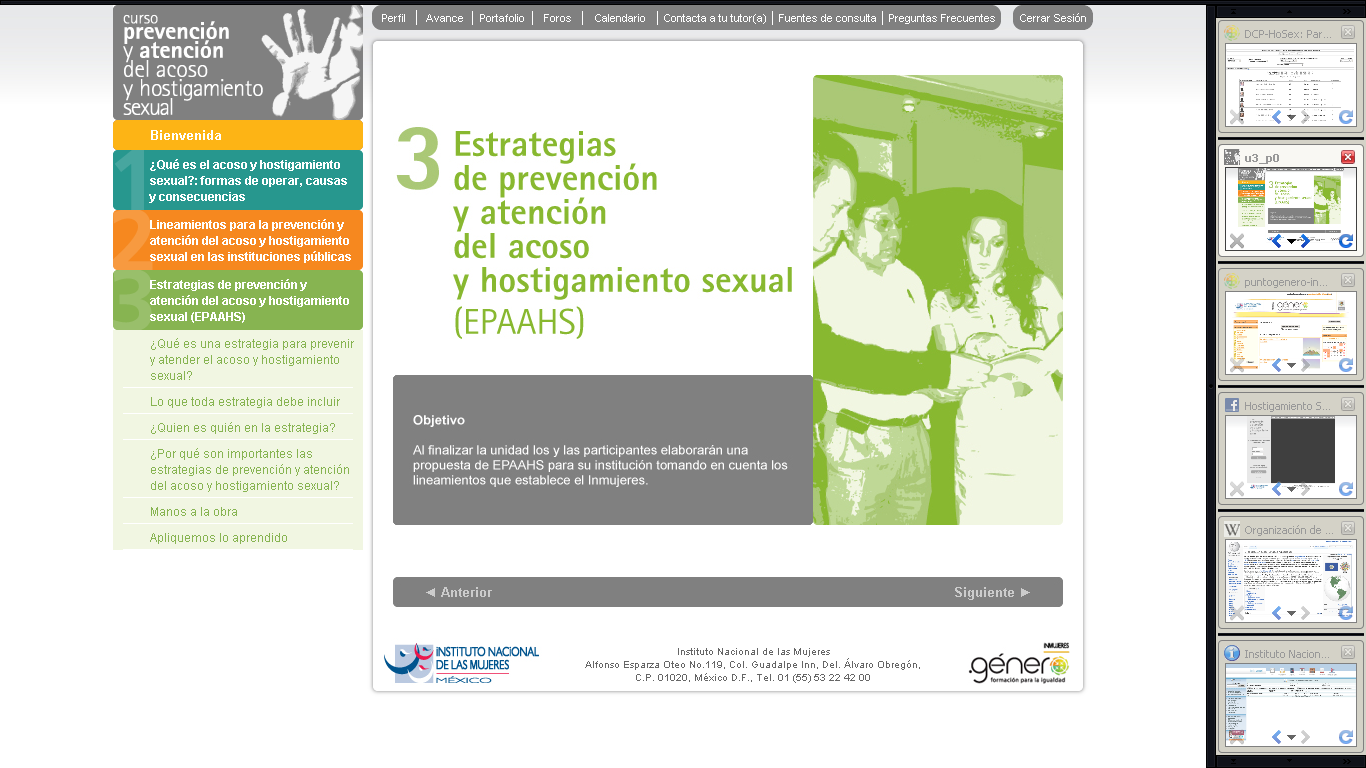 Instituto Nacional de las Mujeres
Alfonso Esparza Oteo 119, Col. Guadalupe Inn, Del. Álvaro Obregón, C.P. 01020, México D.F. 
Tel. 01 (55) 53 22 42 00